Healthy Eating Week 2023
12-16 June 2023
What’s it all about?
The British Nutrition Foundation’s Healthy Eating Week is taking place from 12-16 June 2023.
The Week highlights what you can do to have a healthier and more sustainable diet and lifestyle, in an affordable way.
What is a healthier and more sustainable diet?
Healthier and more sustainable diets consider, and balance:
Health
Nutrition
Environment
Affordability
There is no one-size-fits-all approach, however there are positive changes you can make.
Why are healthier and more sustainable diets important?
The balance of foods that we eat is important for our health and the planet.
So much goes into producing our food and drinks - water, energy, land, and transport!
The global food system is responsible for:
1/5 to 1/3 of all greenhouse gases
Over 2/3 of global freshwater use
Over 1/3 of global land area.
Example: What goes into producing bread?
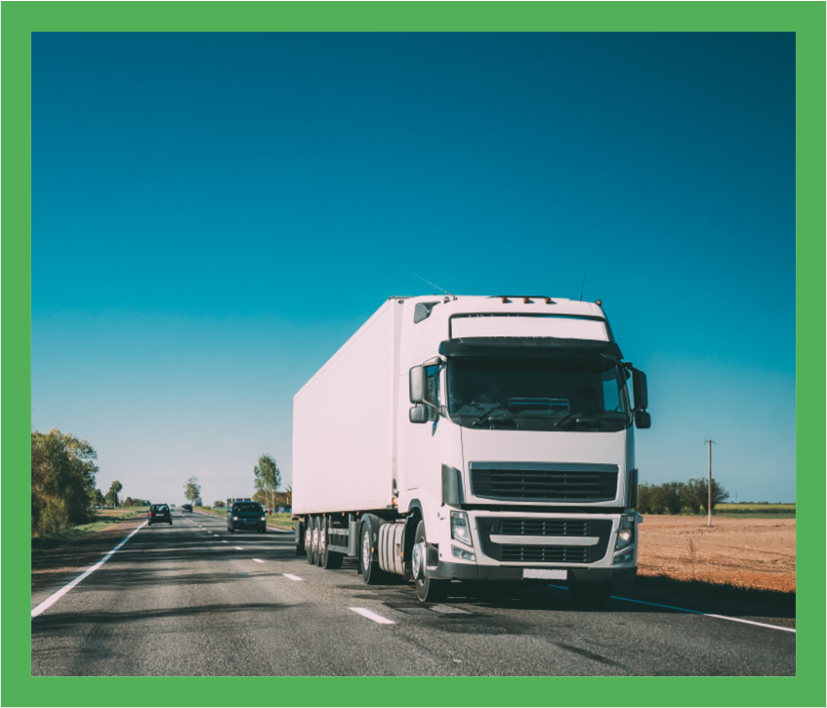 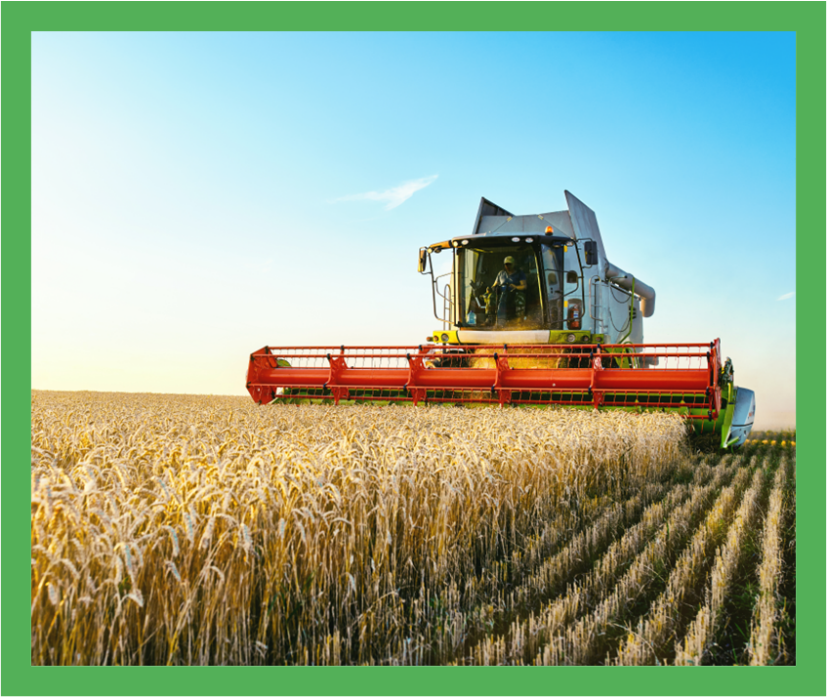 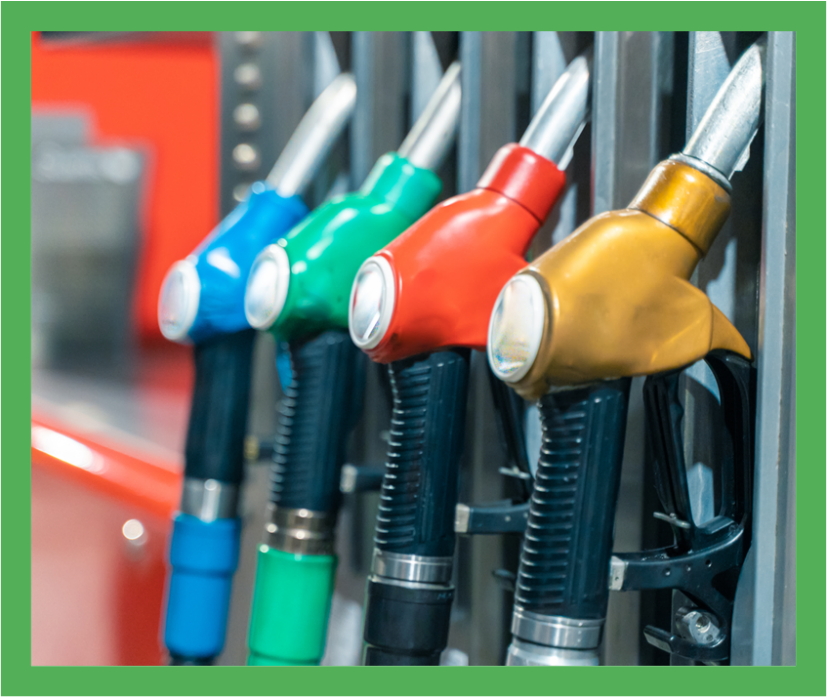 Fuel
Transport
Land
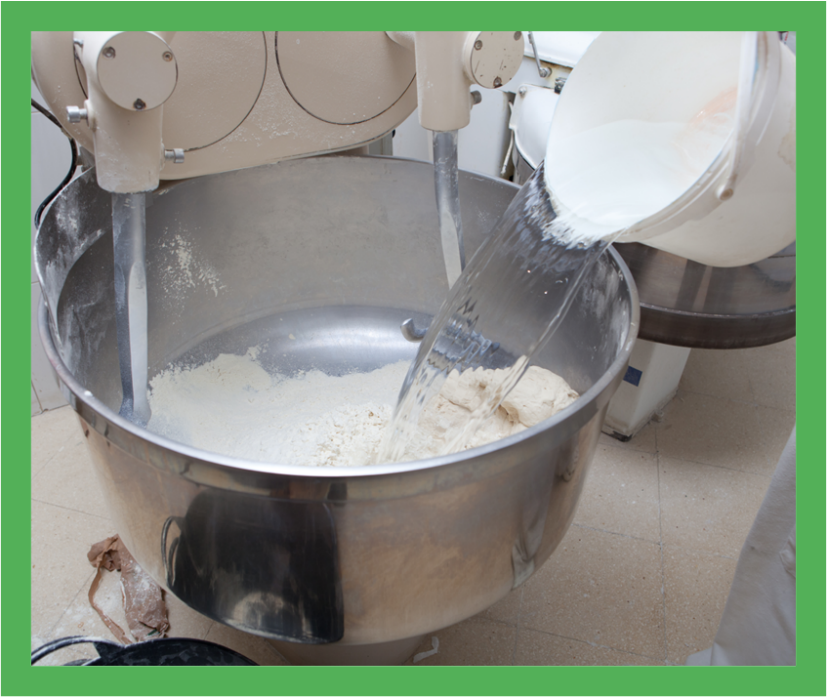 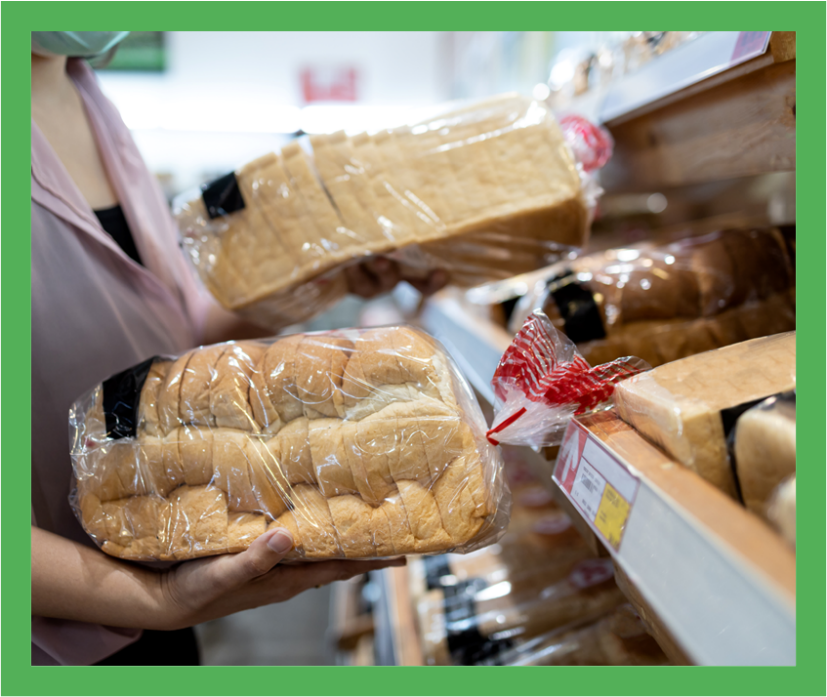 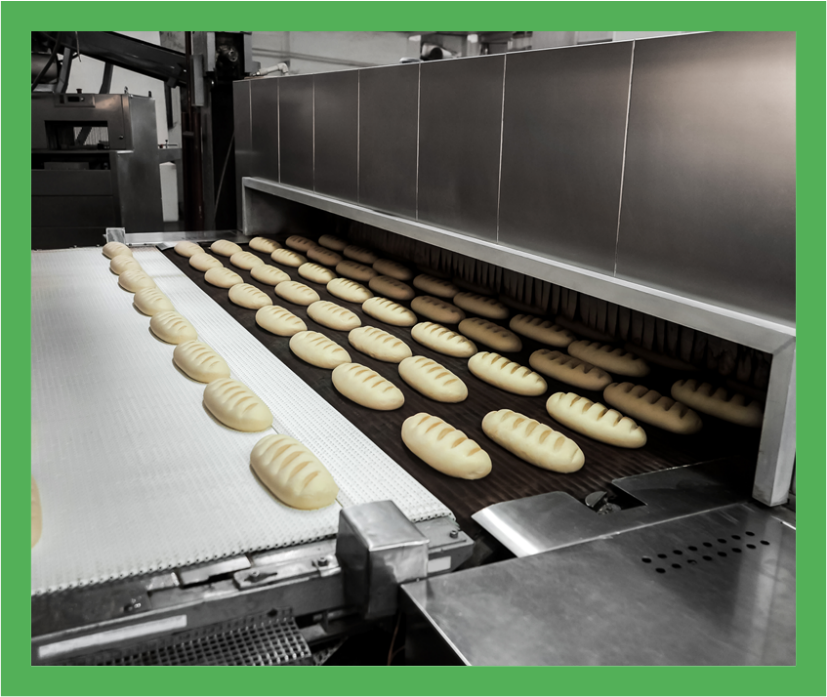 Water
Packaging
Oven (Energy)
How can we eat a healthier and more sustainable diet?
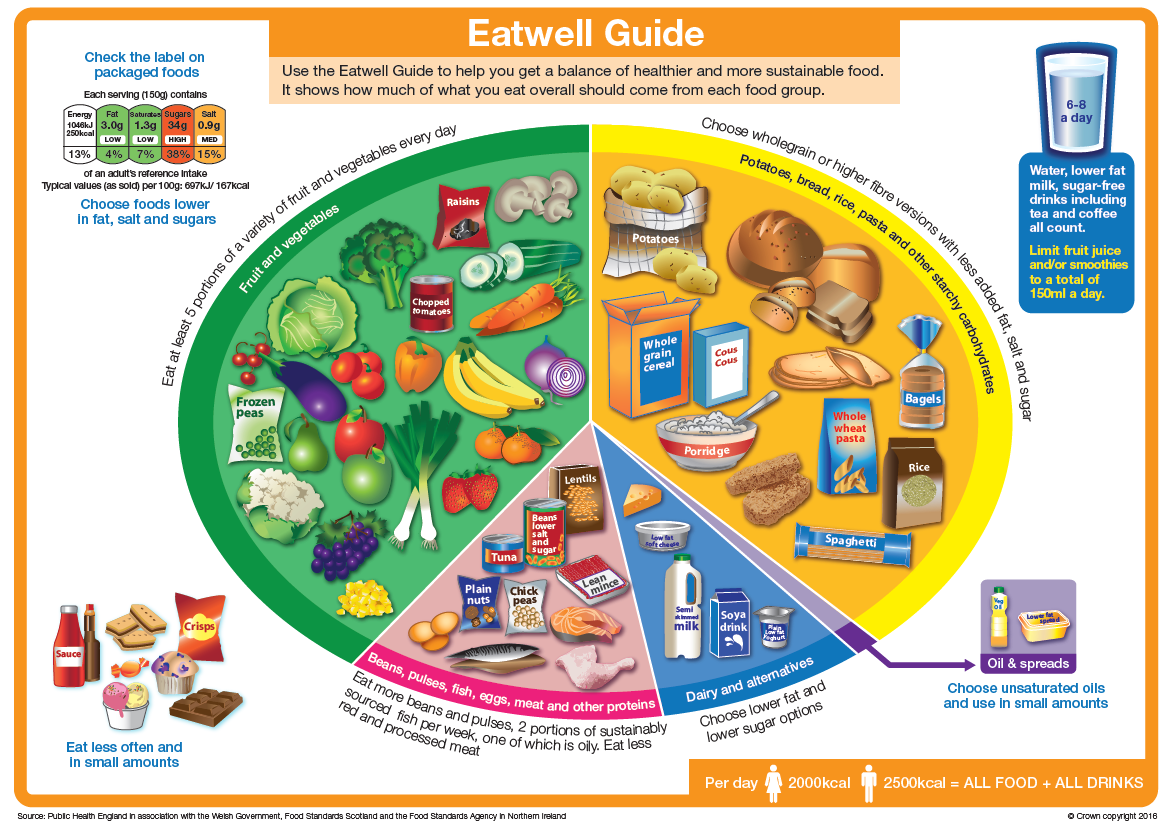 The Eatwell Guide is the UK’s healthy eating model

This is a plant-rich style of eating that can also include some nutrient-rich animal-based foods (meat, milk, eggs, fish, and dairy)

Following the Eatwell Guide more closely can have environmental and health benefits:
30% lower greenhouse gases
4% lower water use
Reduce the number of new cases of type 2 diabetes, heart disease, and stroke in the UK population
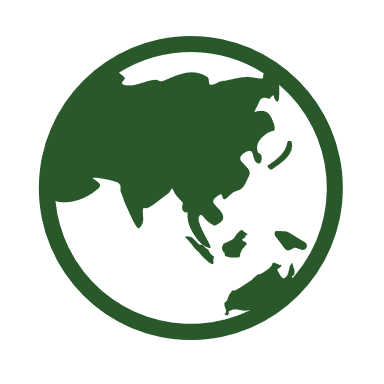 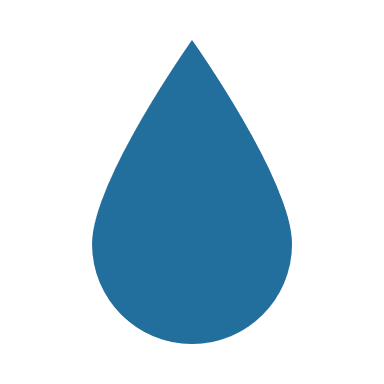 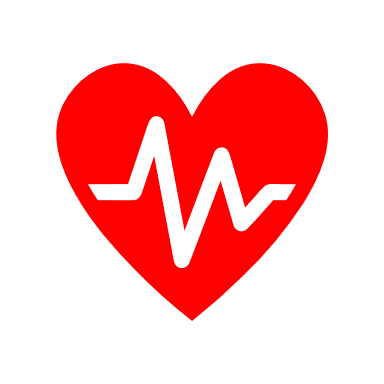 Sources: Scheelbeek et al. (2020) BMJ Open 10:e037554; Cobiac et al. (2016) PLOS ONE 11: e0167859
Themes of the Week
Each day of the Week focuses on a theme to help you to make positive changes, in an affordable way.
Monday
Tuesday
Wednesday
Thursday
Friday
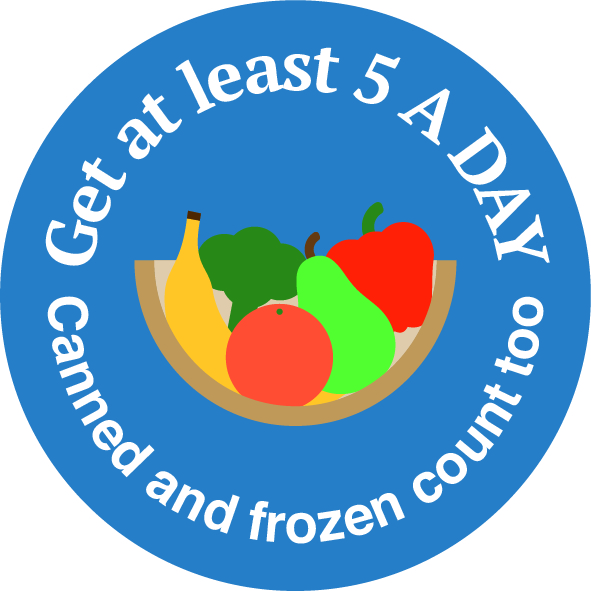 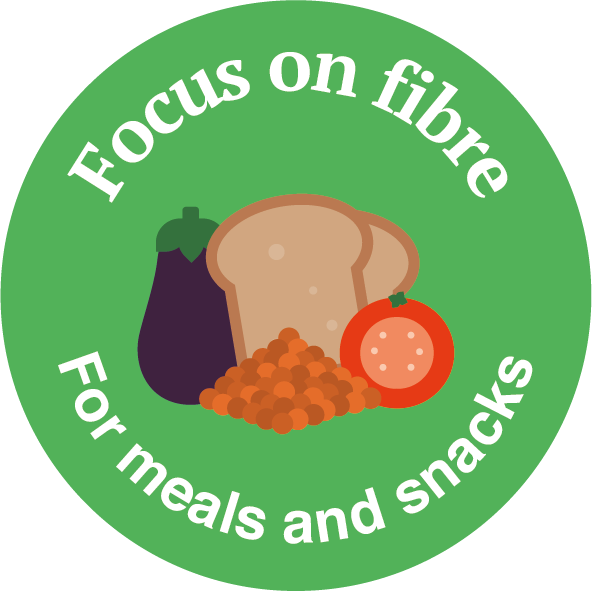 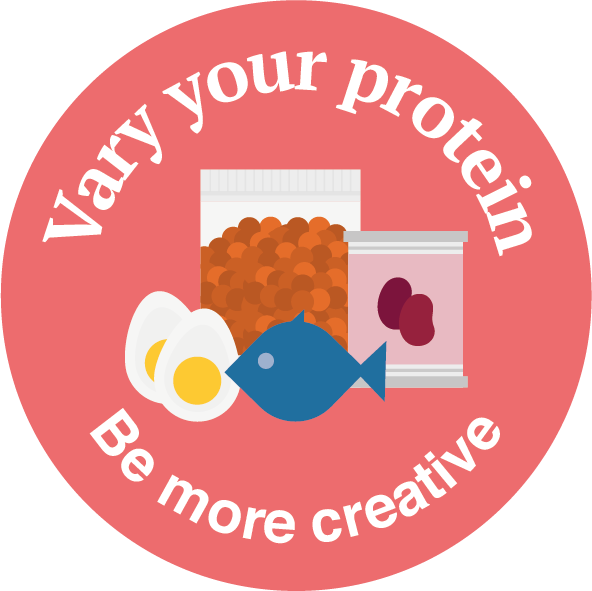 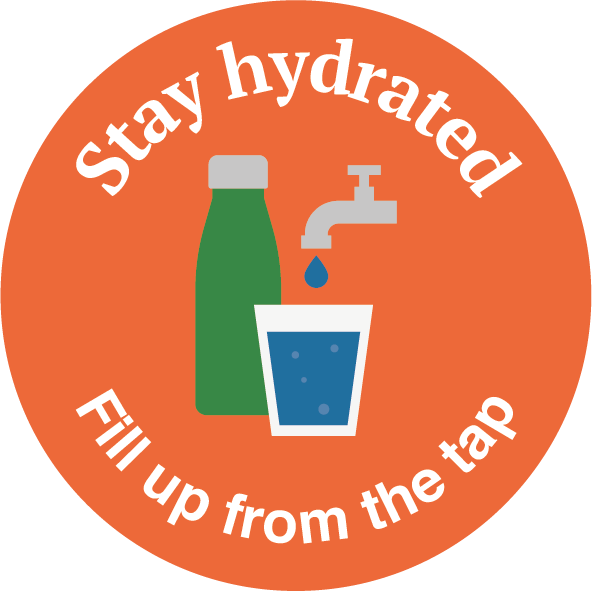 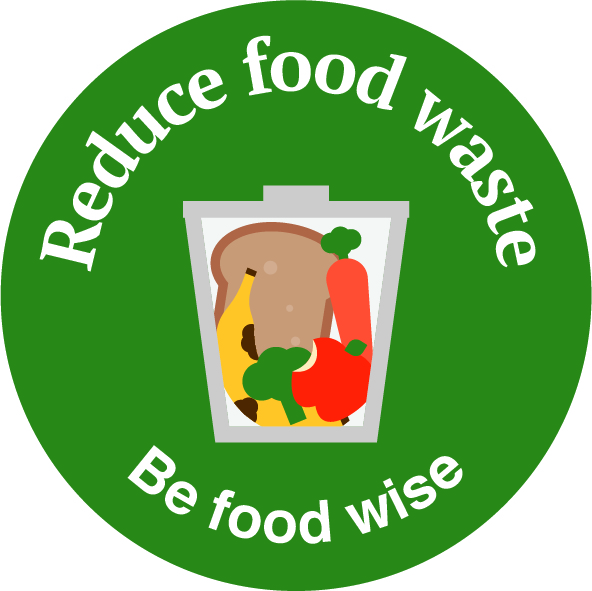 Reduce Food Waste
Get at least 5 A DAY
Stay Hydrated
Focus on Fibre
Vary Your Protein
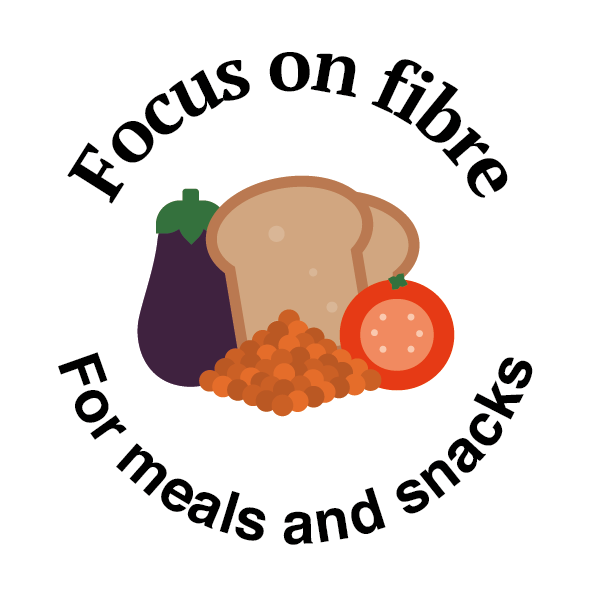 Focus on fibre – for meals and snacks
Have more wholegrain foods, fruit and vegetables, beans, peas and lentils.
Eating plenty of fibre is associated with a lower risk of heart disease, stroke, type 2 diabetes and bowel cancer. 
A plant-rich diet* can help us to increase fibre intake and also helps reduce the environmental impact of what we eat.
* A plant-rich diet can also include animal based foods such as some meat, dairy, fish and eggs.
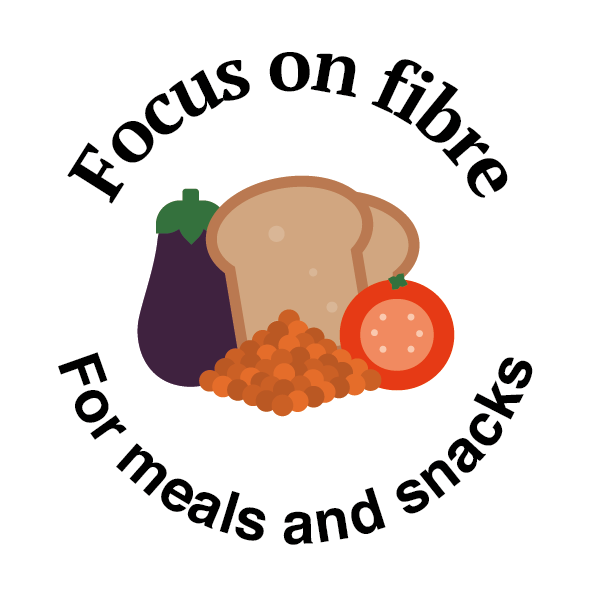 What wholegrain foods do you eat?
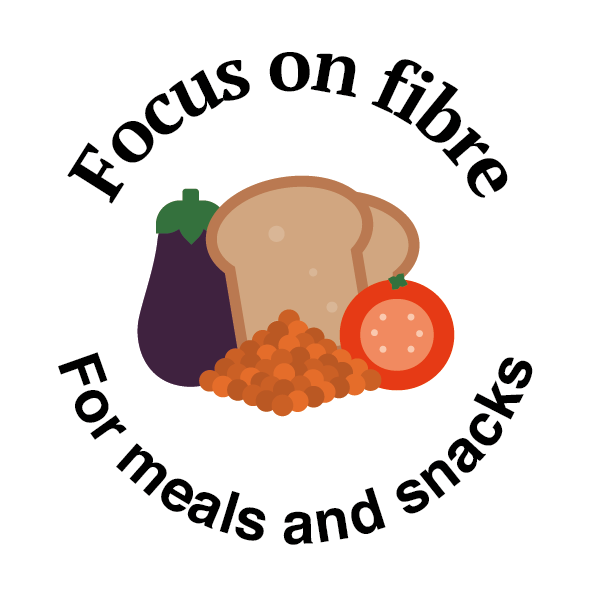 Here are some examples of wholegrain foods
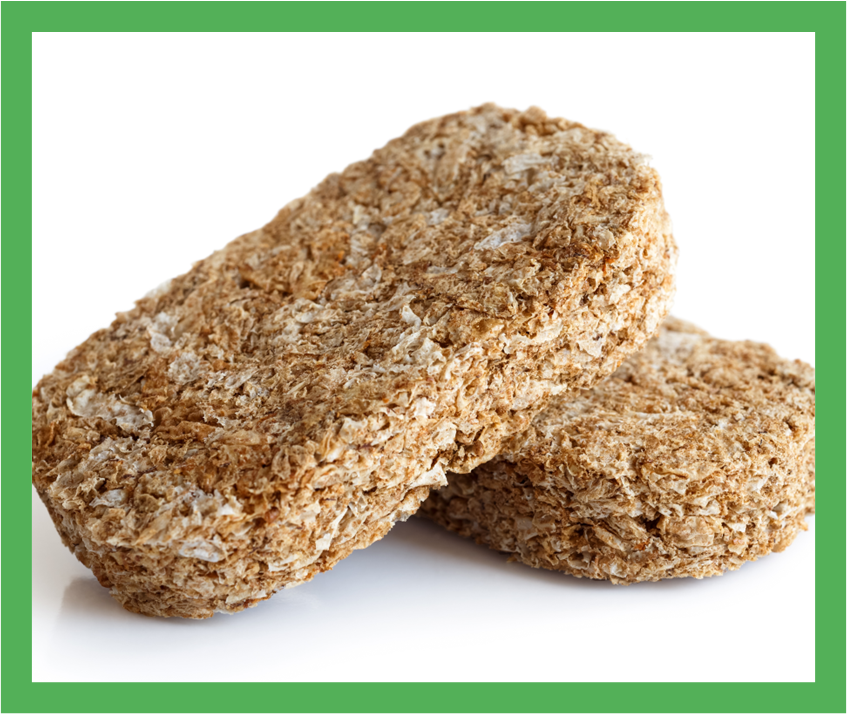 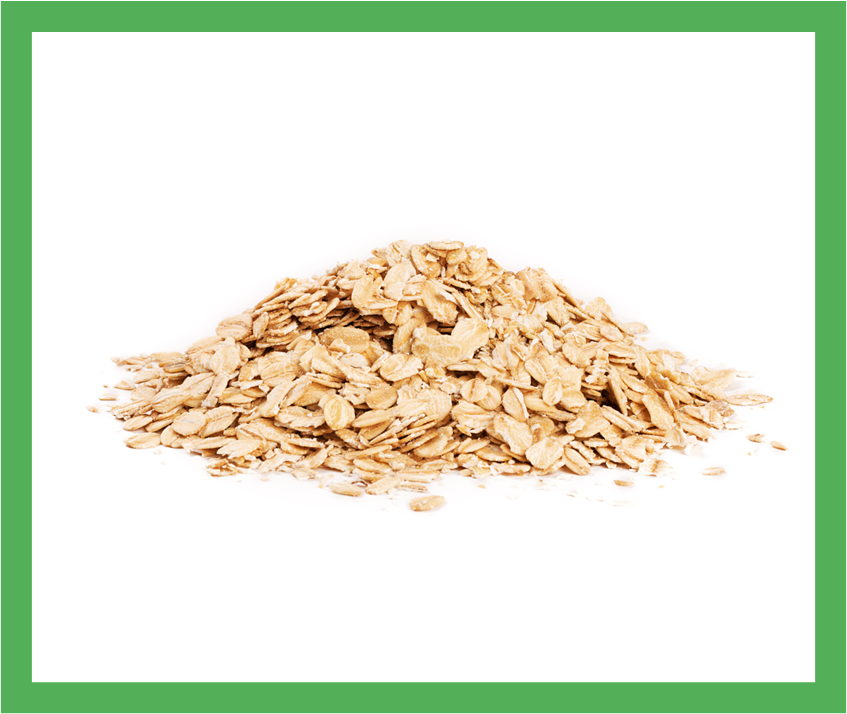 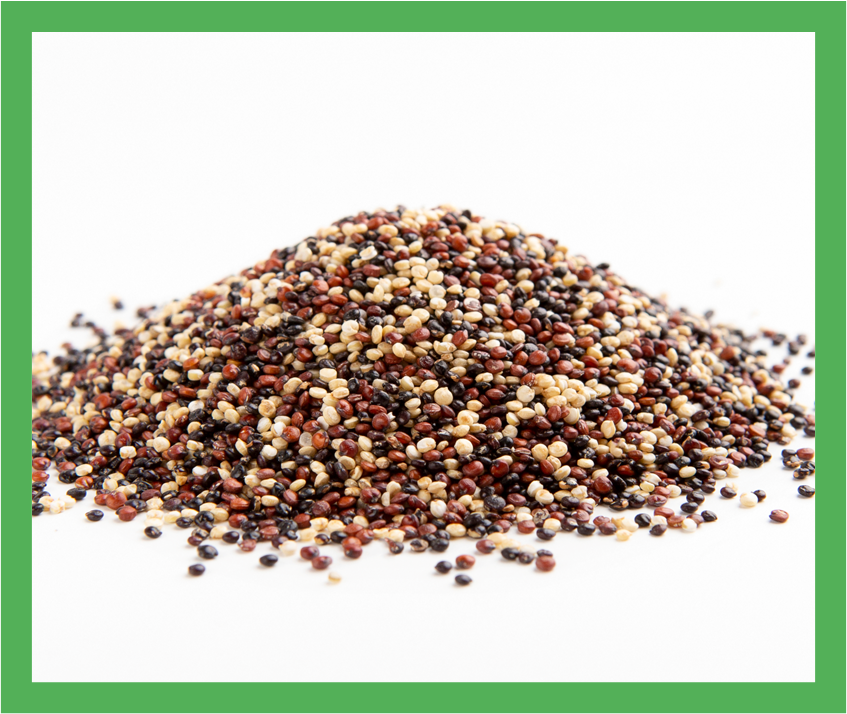 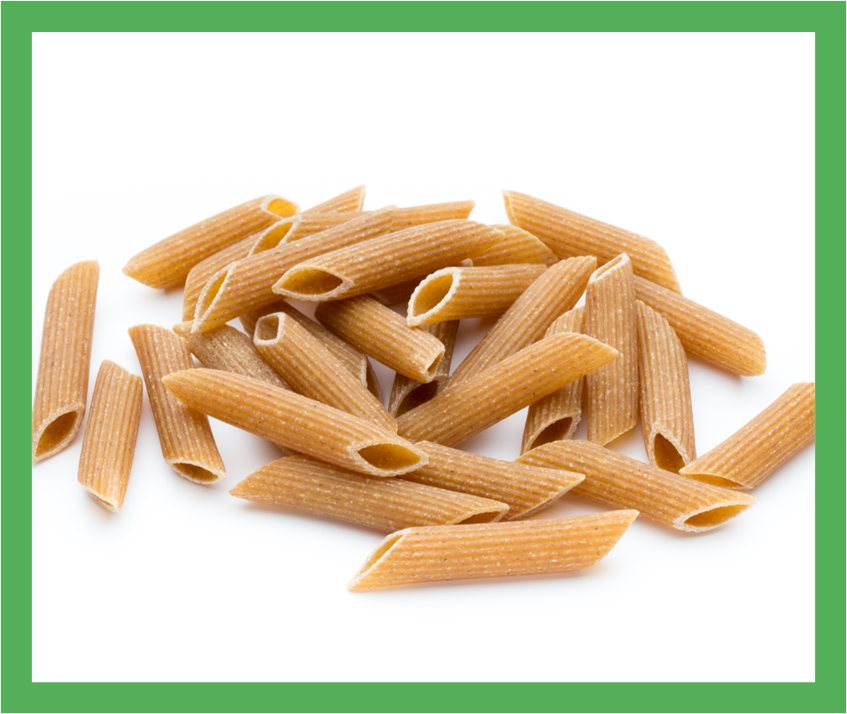 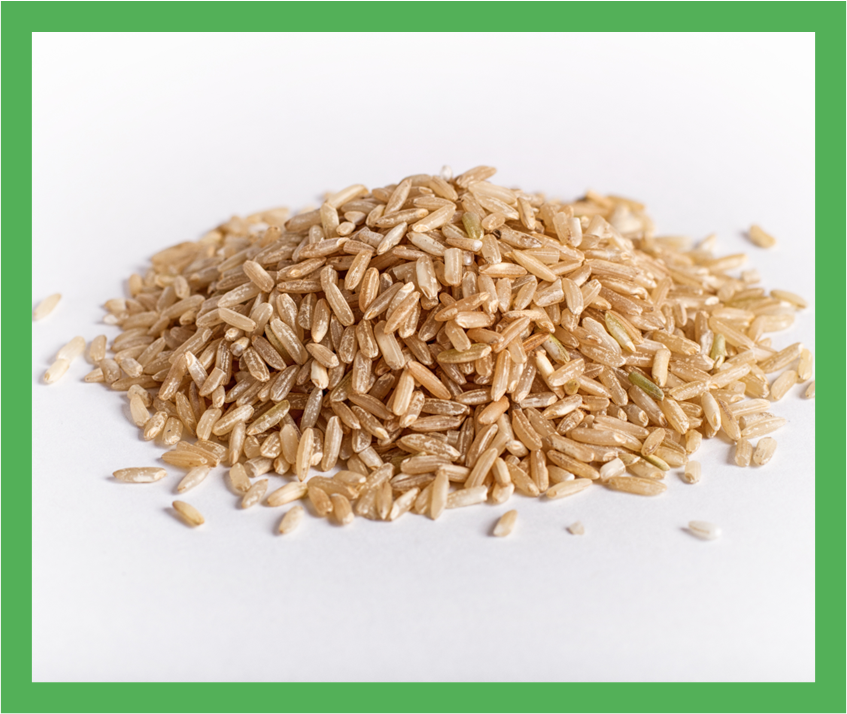 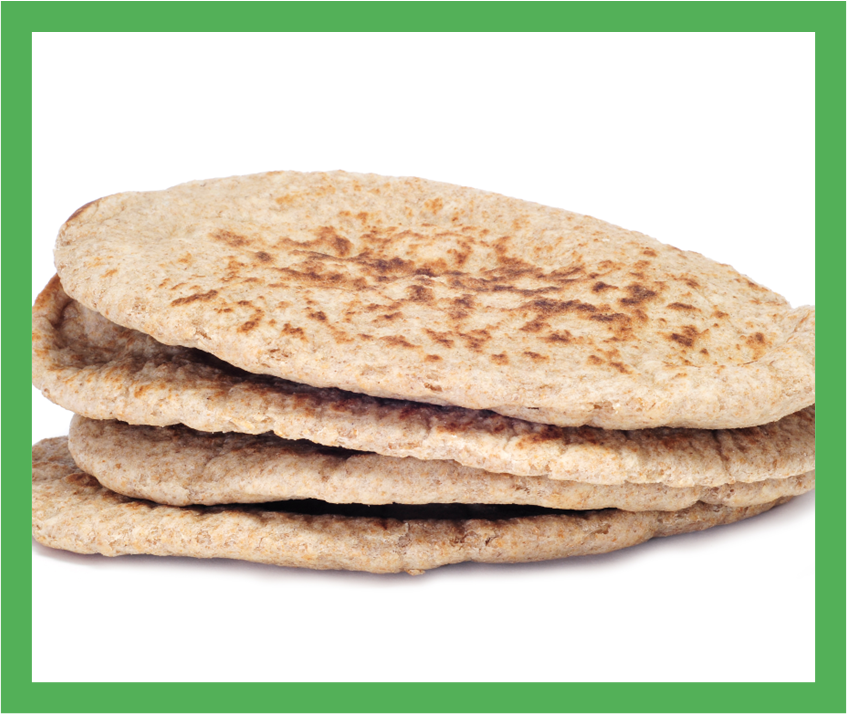 [Speaker Notes: Answers
Image 1: Quinoa
Image 2: Wholewheat biscuits
Image 3: Oats
Image 4: Brown rice
Image 5: Wholemeal pitta or chapati
Image 6: Wholewheat pasta]
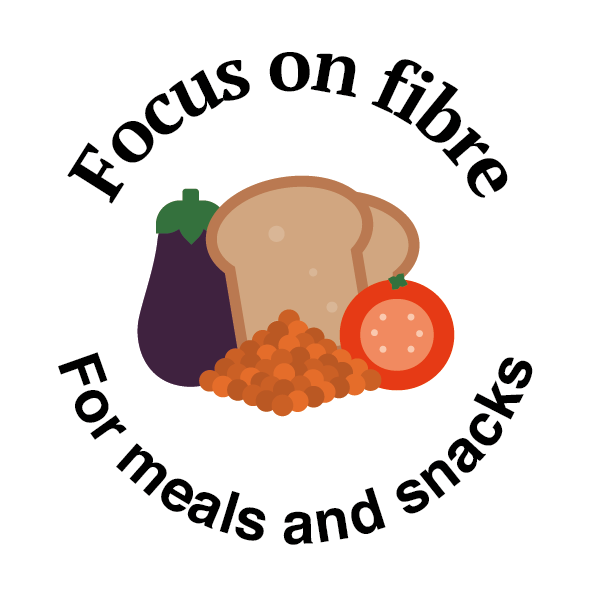 Consider the pennies
How could you have more higher fibre foods in an affordable way?
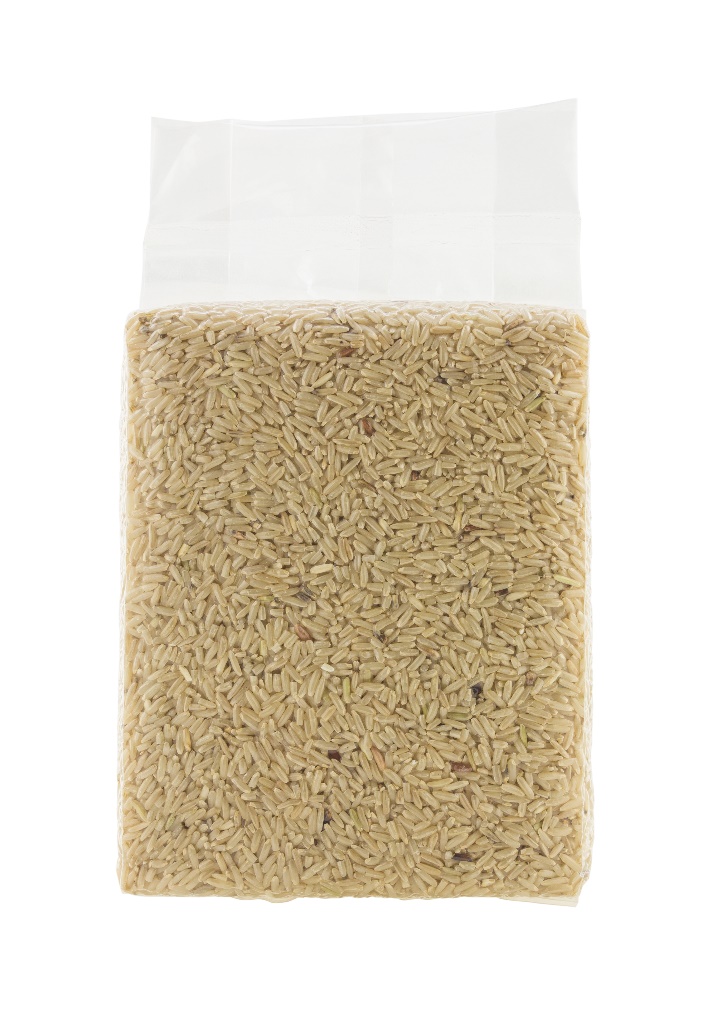 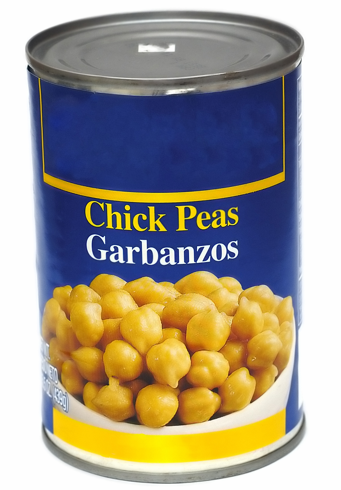 Buy larger bags of wholegrain pasta, rice and cereals – remember to be food wise and only cook what you need though!
Try own brand canned beans, pulses and lentils as these can be better value than branded versions.
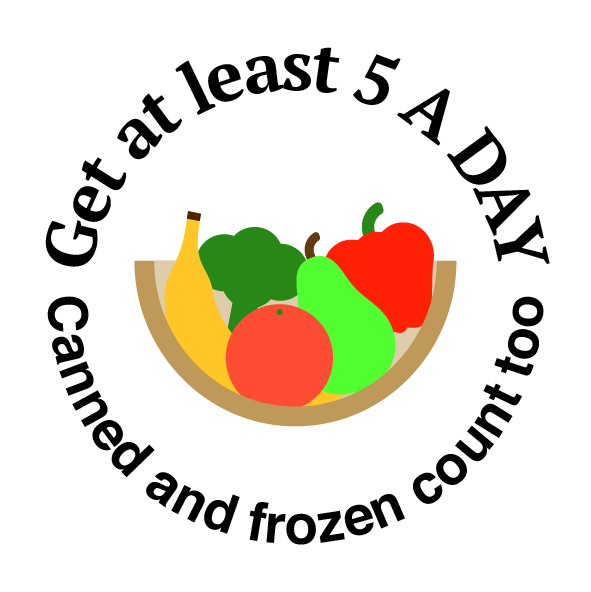 Get at least 5 A DAY – canned and frozen count too
Have at least 5 portions of a variety of fruit and vegetables every day.	
Fruit and vegetables provide us with vitamins, minerals and fibre.
Fruit and vegetables tend to have a low environmental impact.
Canned and frozen fruit and vegetables can be an affordable alternative to fresh and help to prevent food waste.
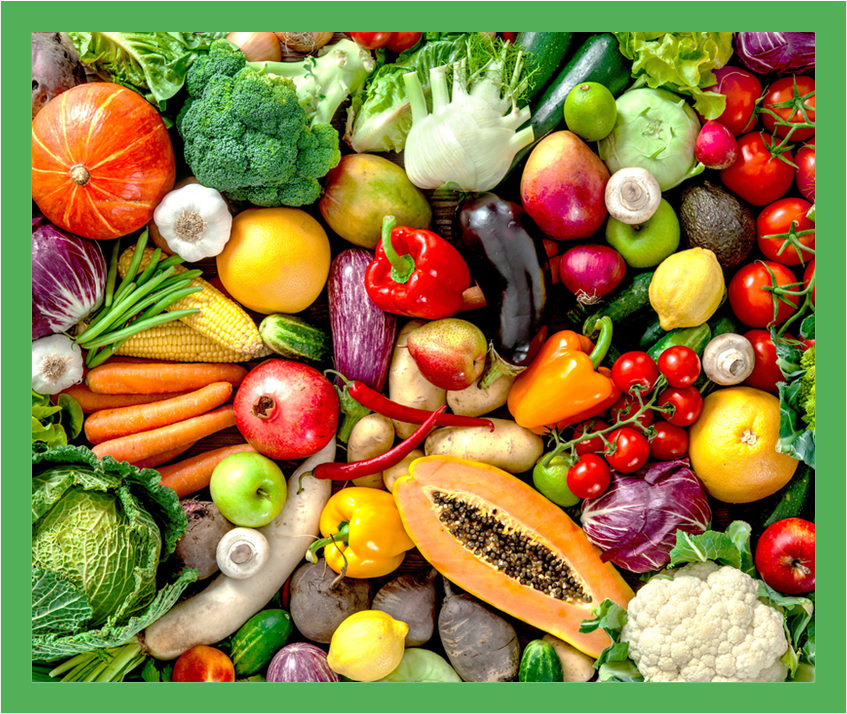 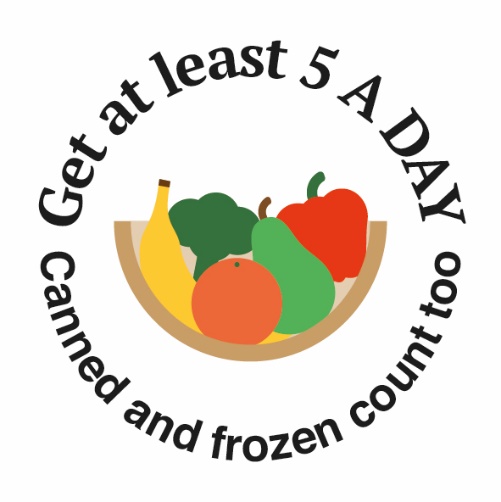 How many portions of fruit and vegetables 
do you eat each day?
Consider the pennies
How could you eat more fruit and vegetables in an affordable way?
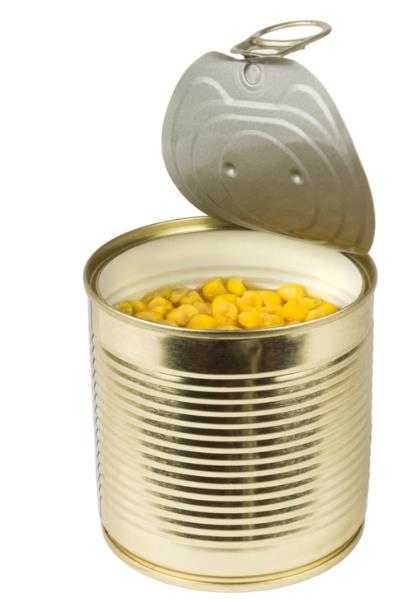 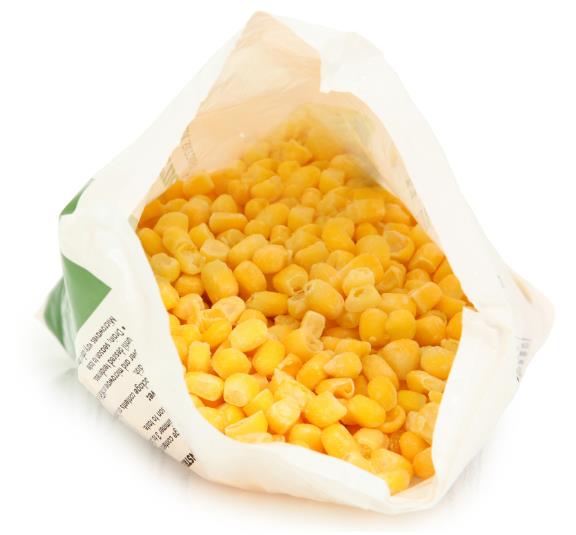 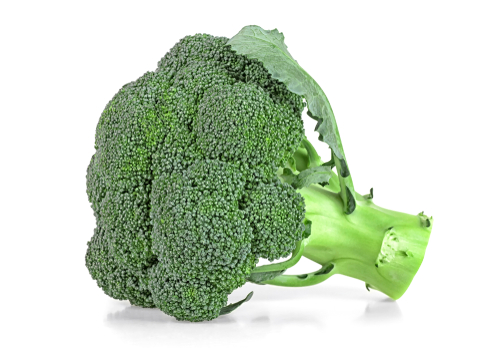 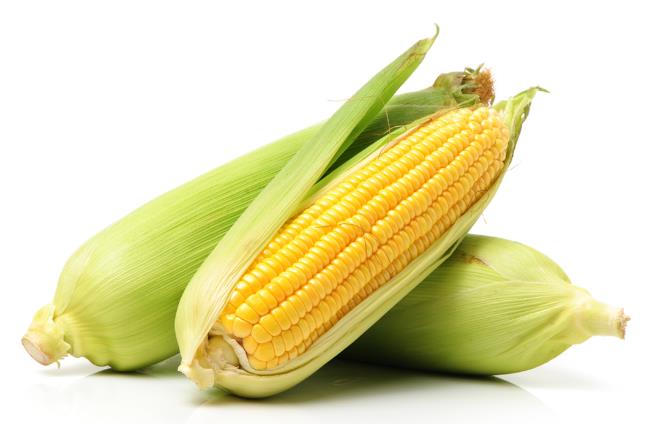 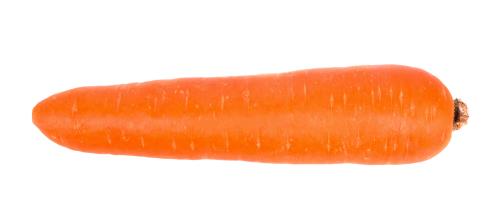 Loose fruit and vegetables can be more affordable and prevent food waste – you only buy what you need!
Frozen or canned fruit and vegetables can be more affordable than fresh.
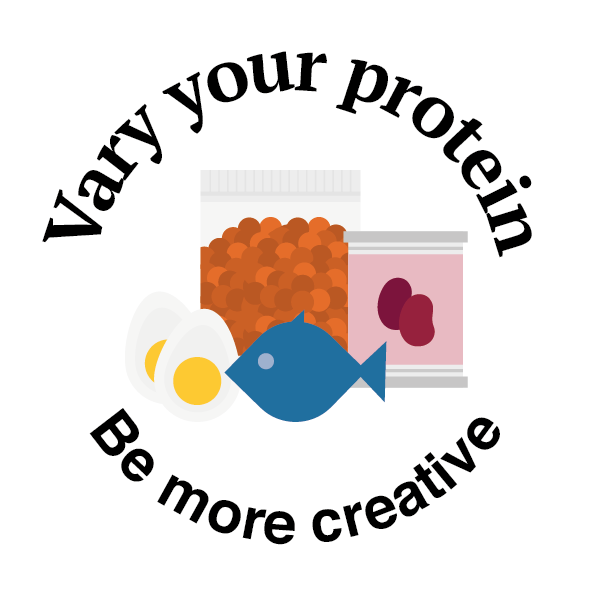 Vary your protein - be more creative
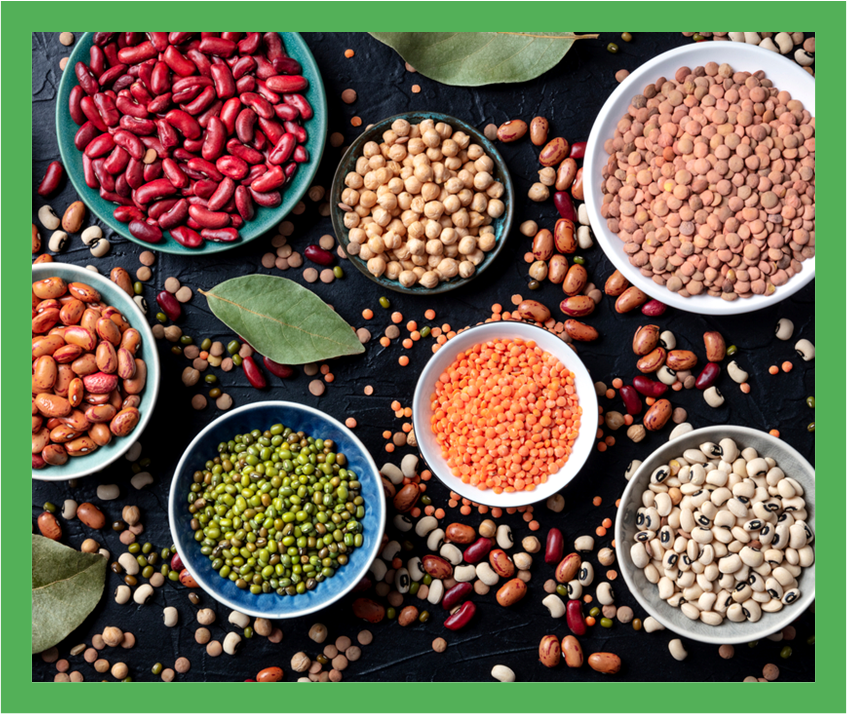 Eat a wider variety of protein foods and choose plant-based protein more often.
Plant-based proteins can include pulses (peas, beans, lentils), nuts and seeds.
Plant-based proteins can provide fibre, vitamins and minerals. 
Growing pulses can help the planet by improving soil health and reducing the need for fertilisers.
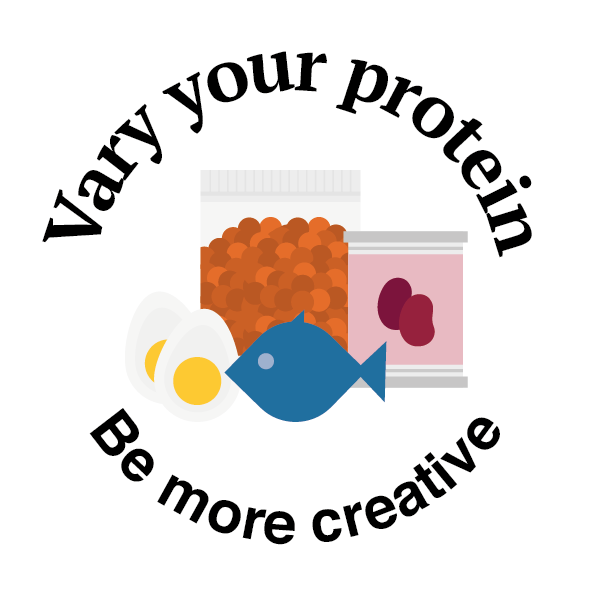 Have you ever tried pulses like beans or lentils?
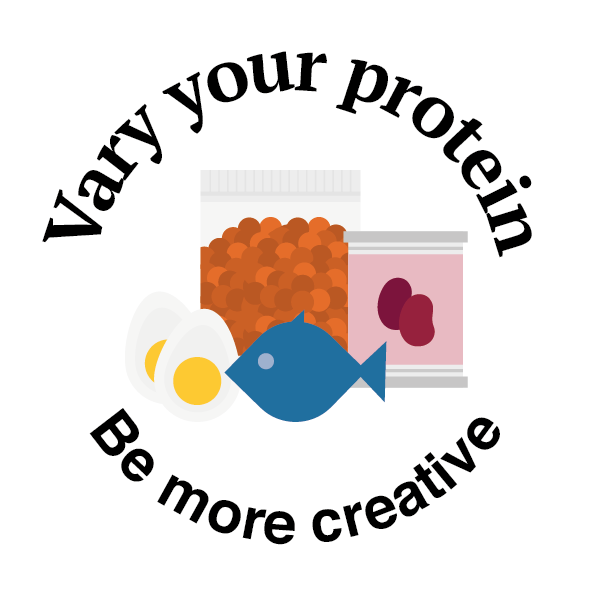 Here are some examples of plant protein
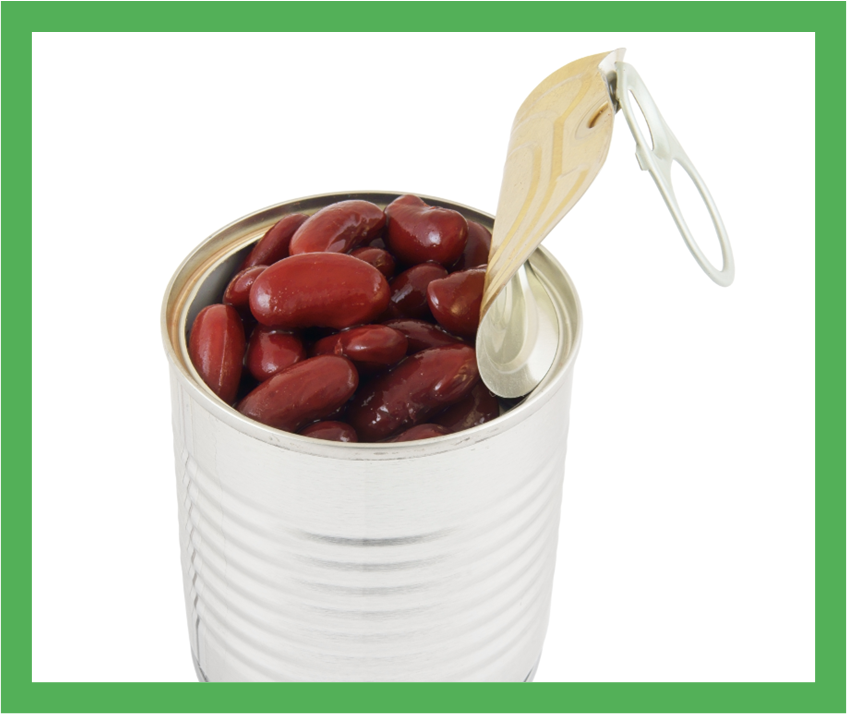 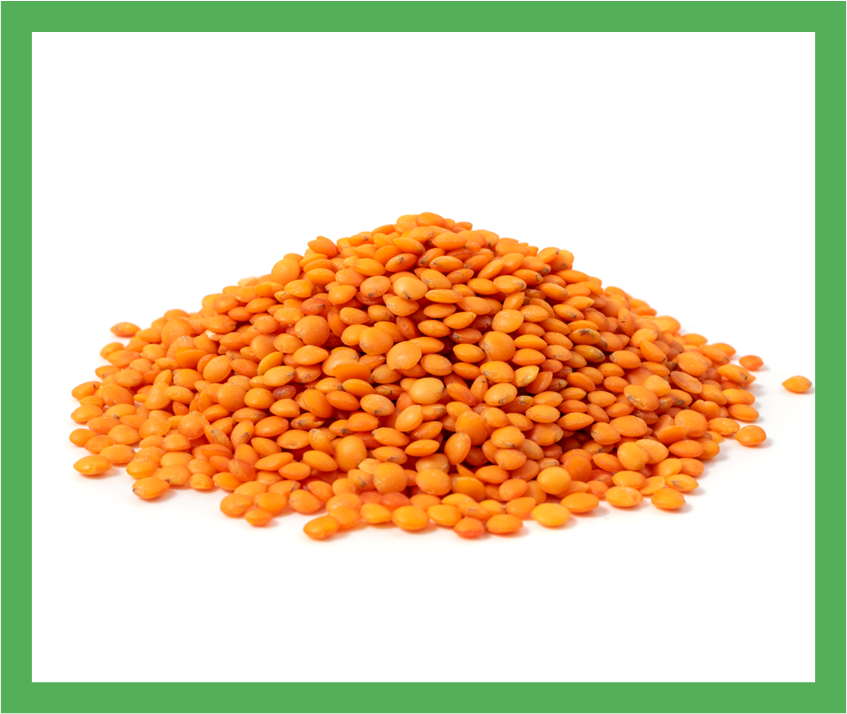 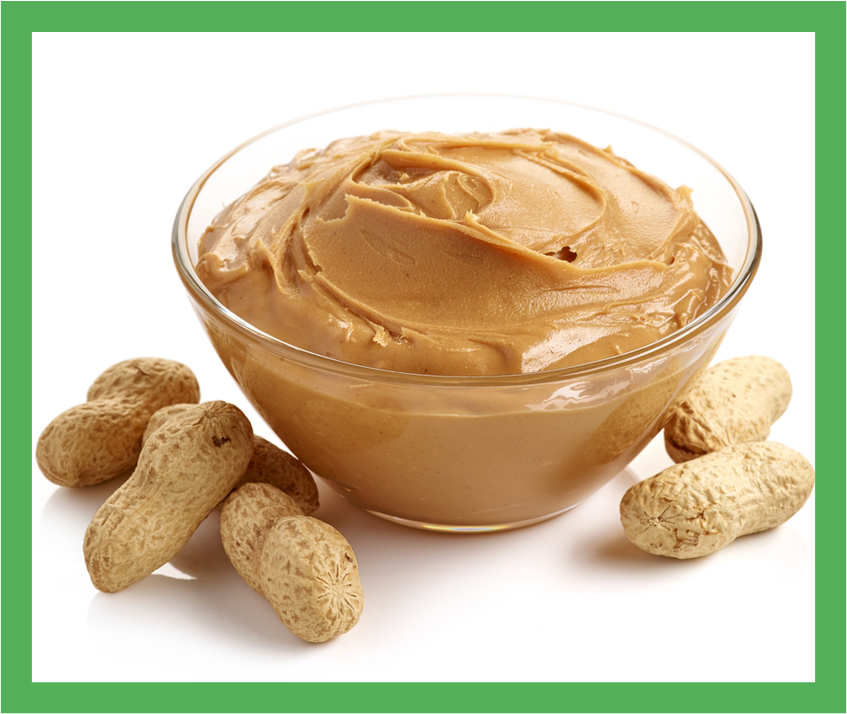 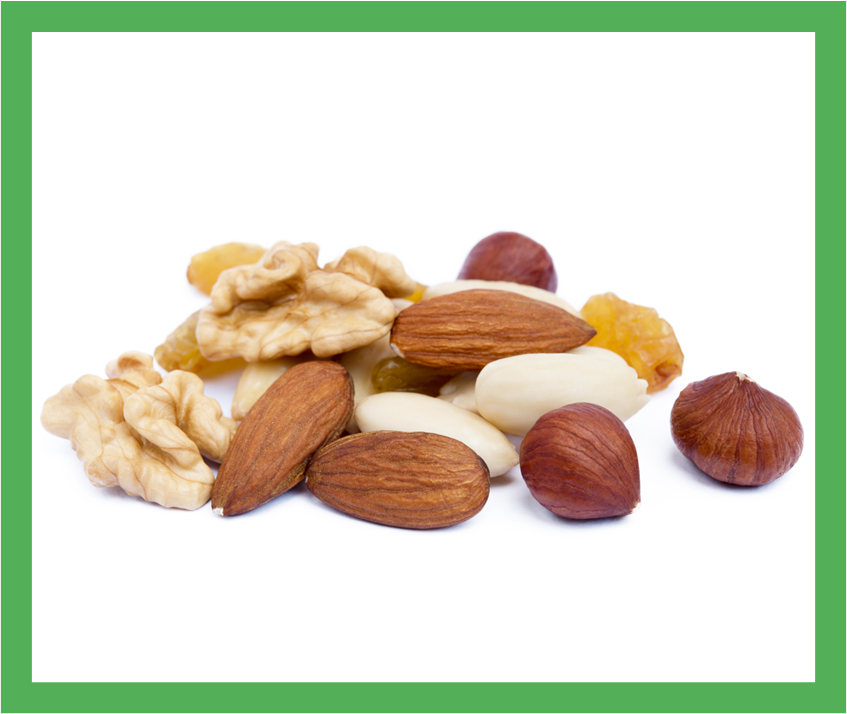 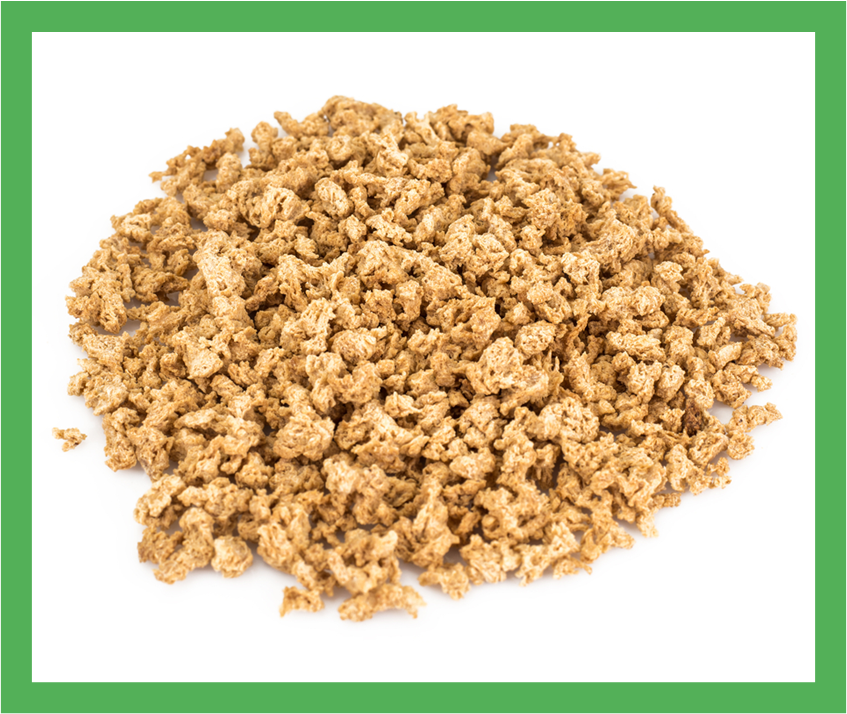 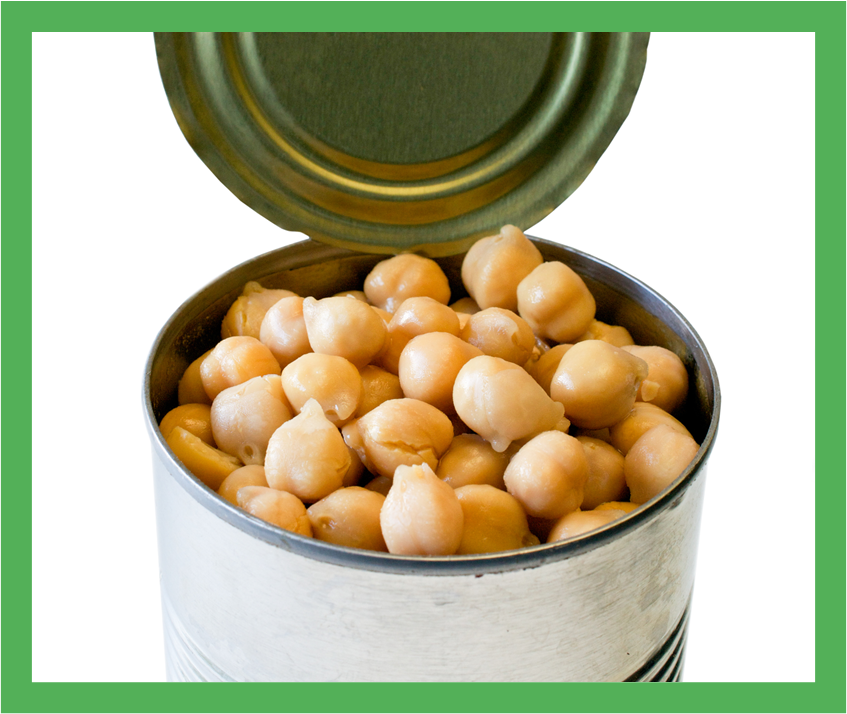 [Speaker Notes: Answers
Image 1: Canned red kidney beans in water with no added salt
Image 2: 100% peanut butter
Image 3: Red lentils
Image 4: Unsalted mixed nuts
Image 5: Vegetarian mince
Image 6: Canned chickpeas in water with no added salt]
Consider the pennies
How could you vary your protein in a more affordable way?
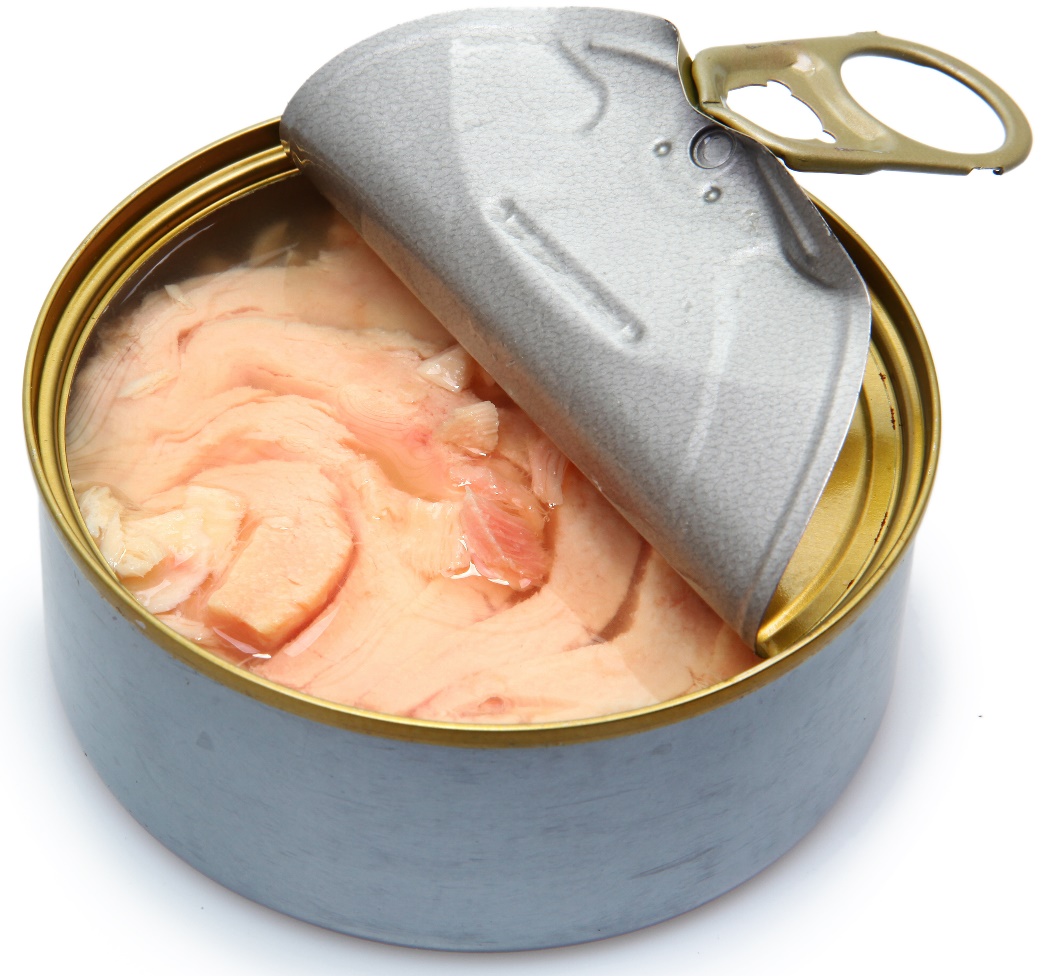 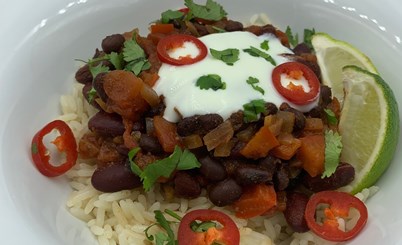 Use canned or frozen fish instead of fresh. Remember to choose sustainable varieties and canned fish in spring water rather than oil.
Add beans and pulses to meat recipes to make them go further.
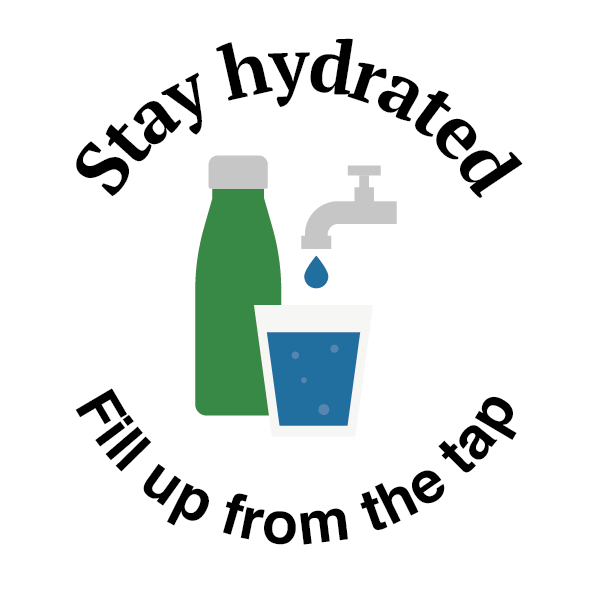 Stay hydrated - fill up from the tap
Have about 6-8 drinks a day (about 1.2 litres) and choose reusable or recyclable drinks containers.
Drinking plenty can stop us from becoming dehydrated, especially if we are more active and during hot weather.
Using reusable drinks containers can can save us money and reduce single-use packaging.
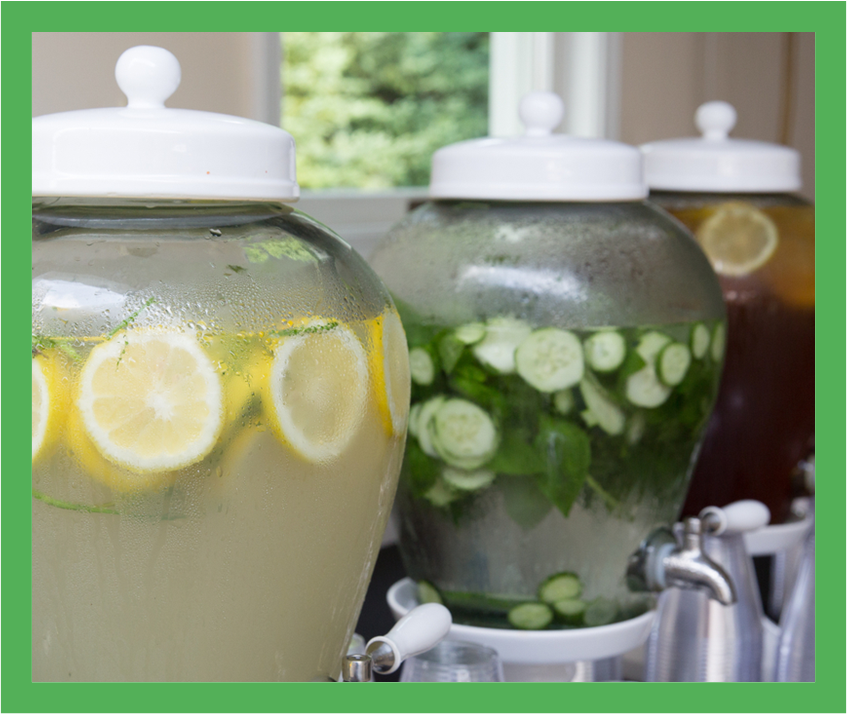 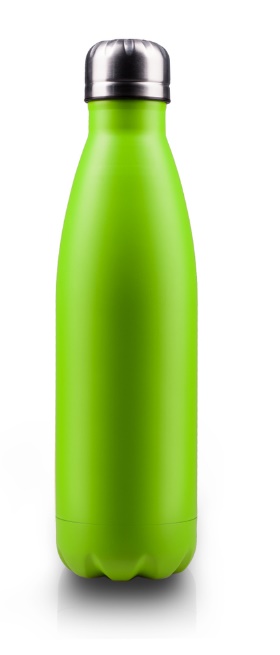 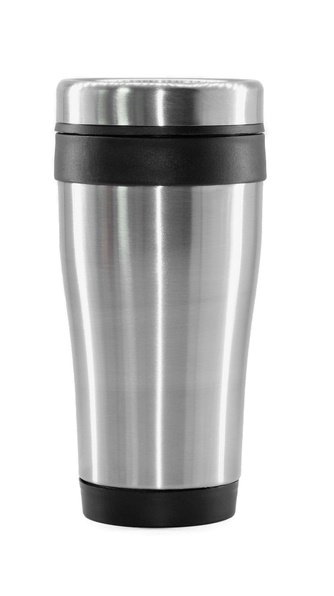 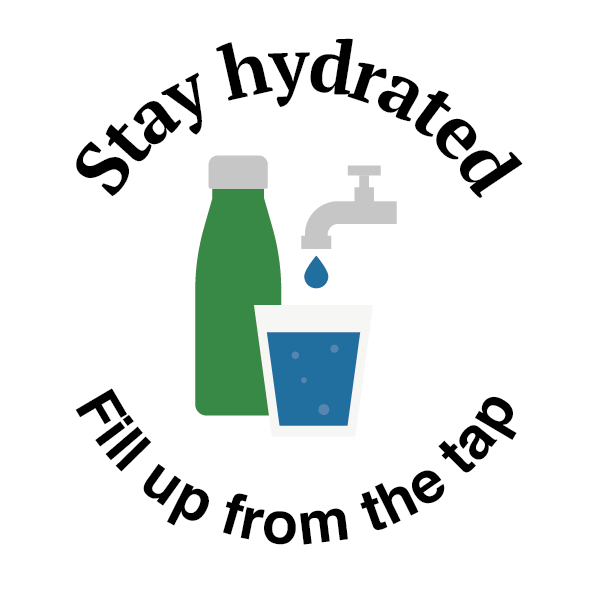 Do you have 6-8 drinks each day?
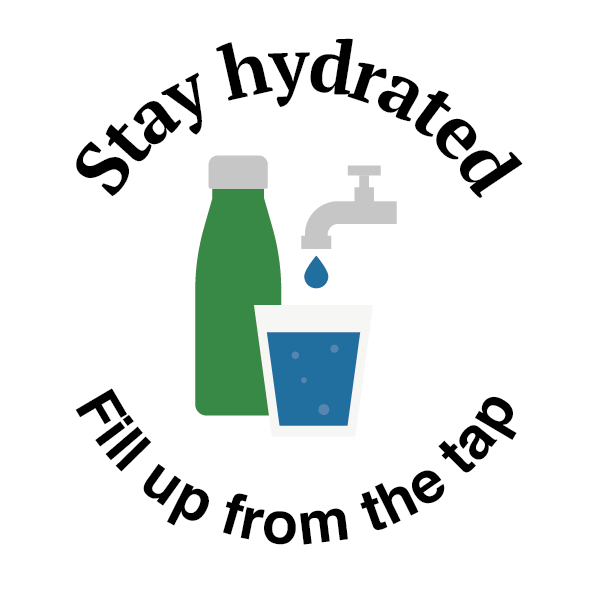 Here are some examples of drinks that count!
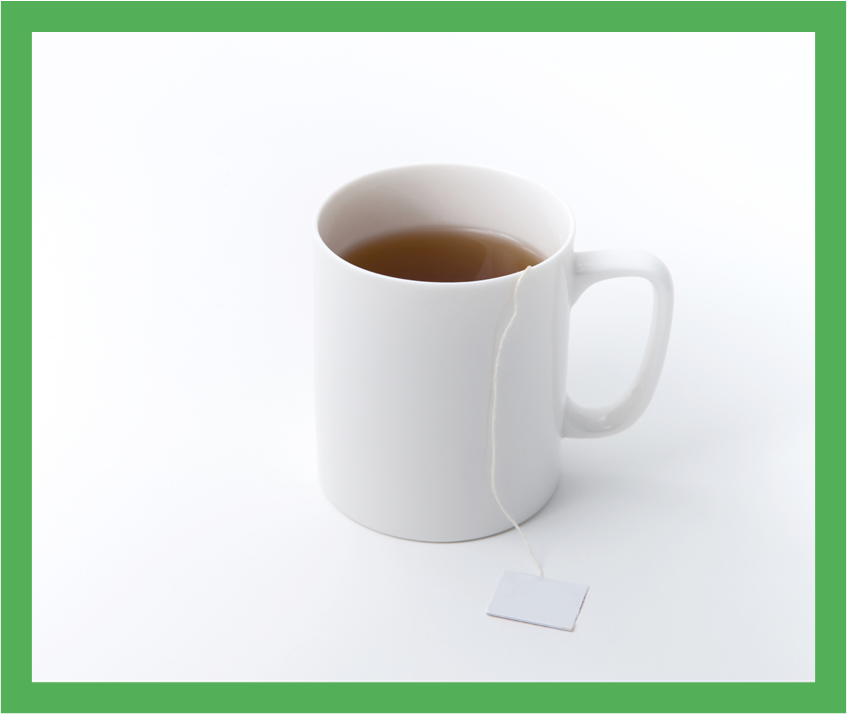 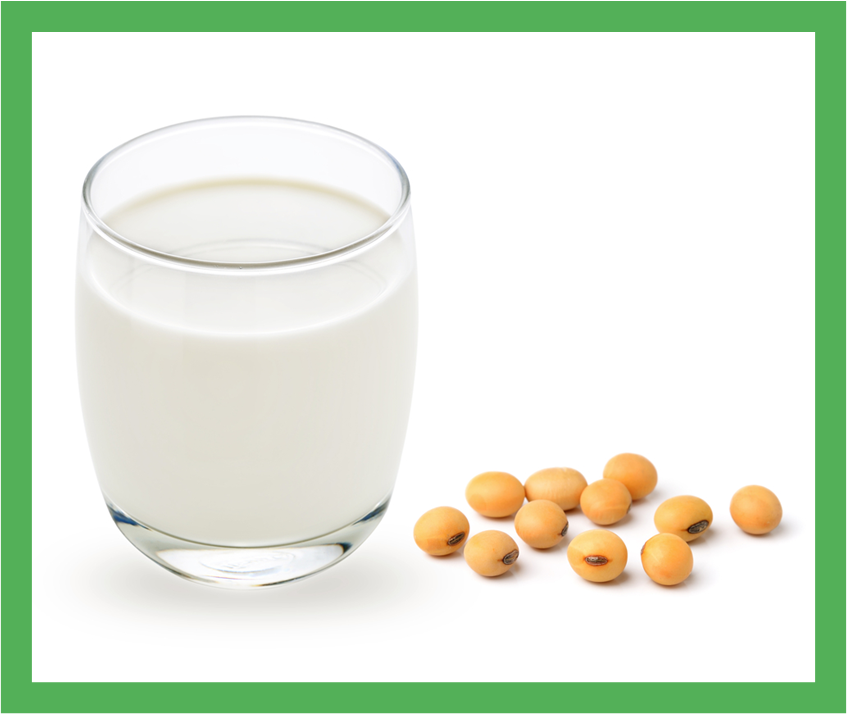 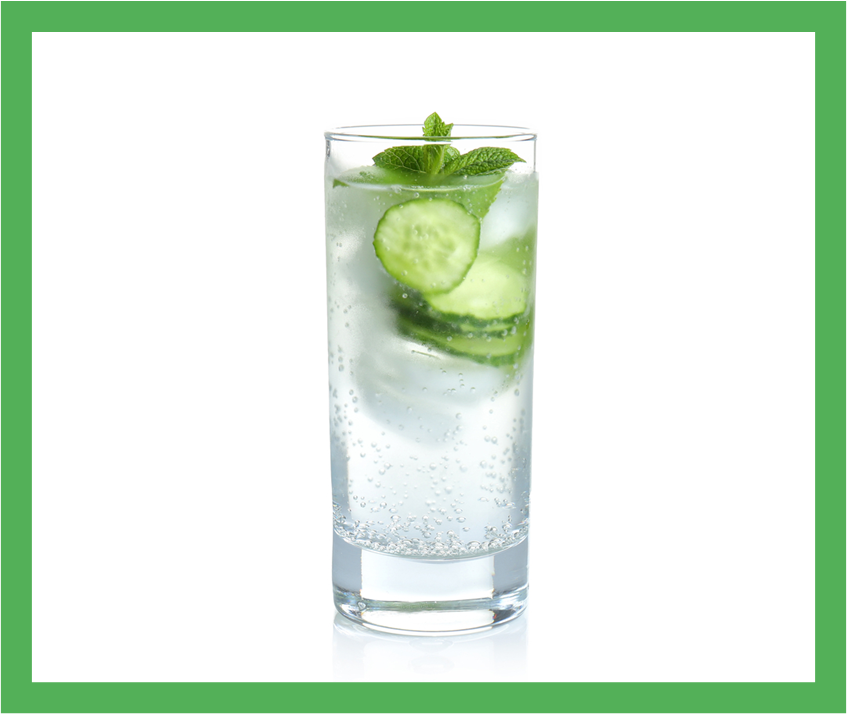 Remember to choose unsweetened milk alternatives, such as soya drinks, that are fortified with calcium and preferably other vitamins and minerals.
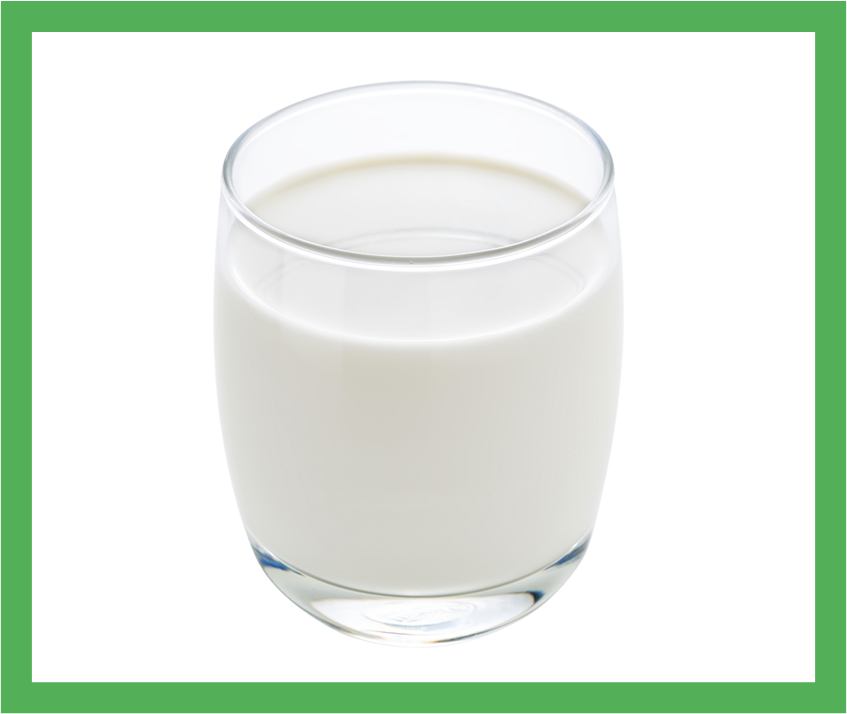 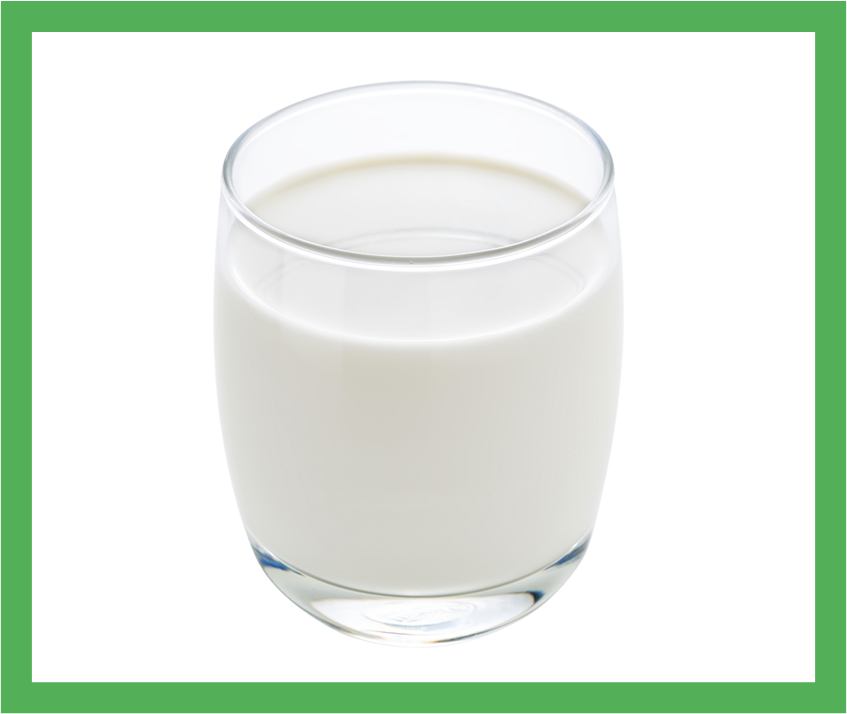 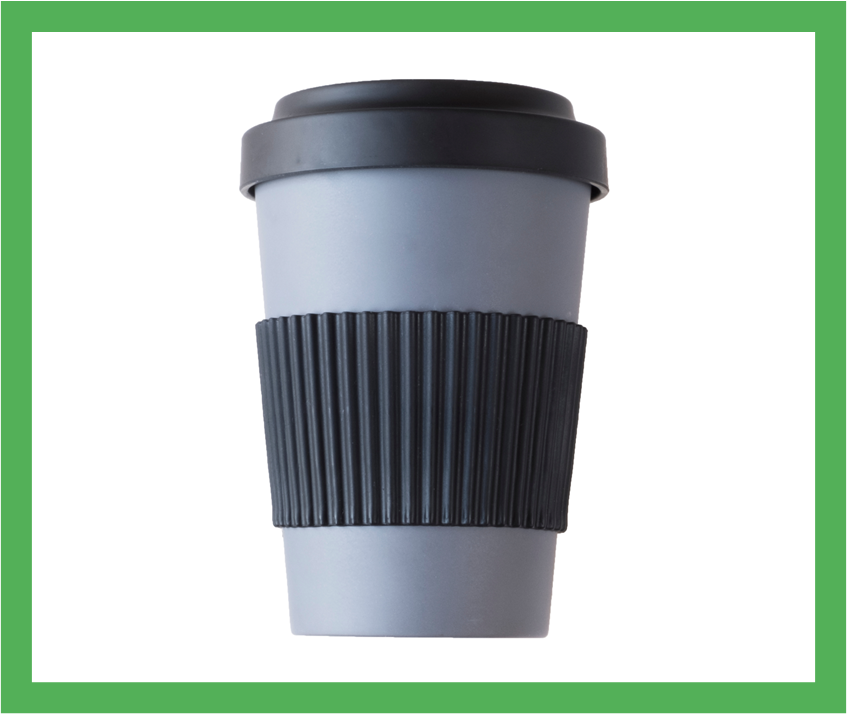 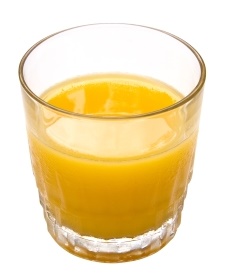 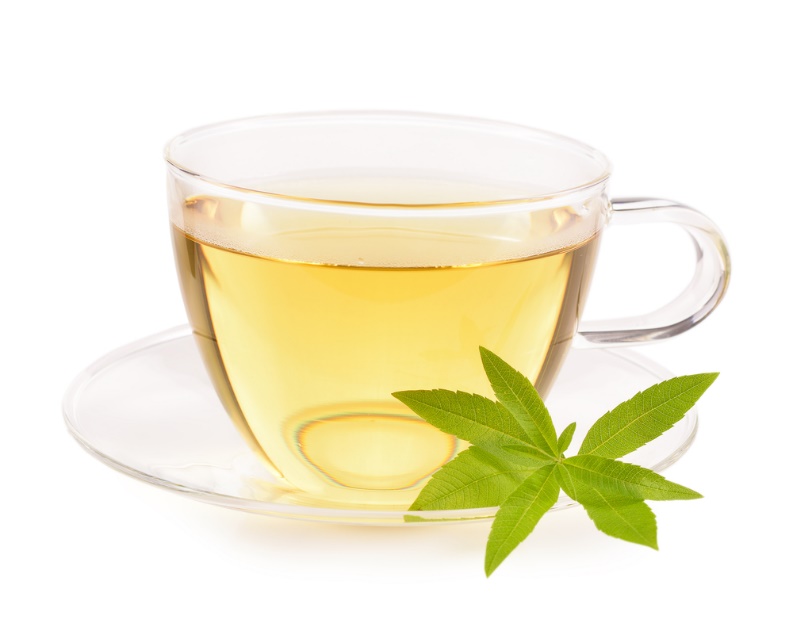 [Speaker Notes: Answers
Image 1: Tap water (infused with cucumber and mint)
Image 2: Tea
Image 3: Unsweetened and calcium-fortified soya drink
Image 4: Lower fat milk
Image 5: Orange juice (150ml) 
Image 6: Mint tea]
Consider the pennies
How could you stay hydrated in a more affordable way?
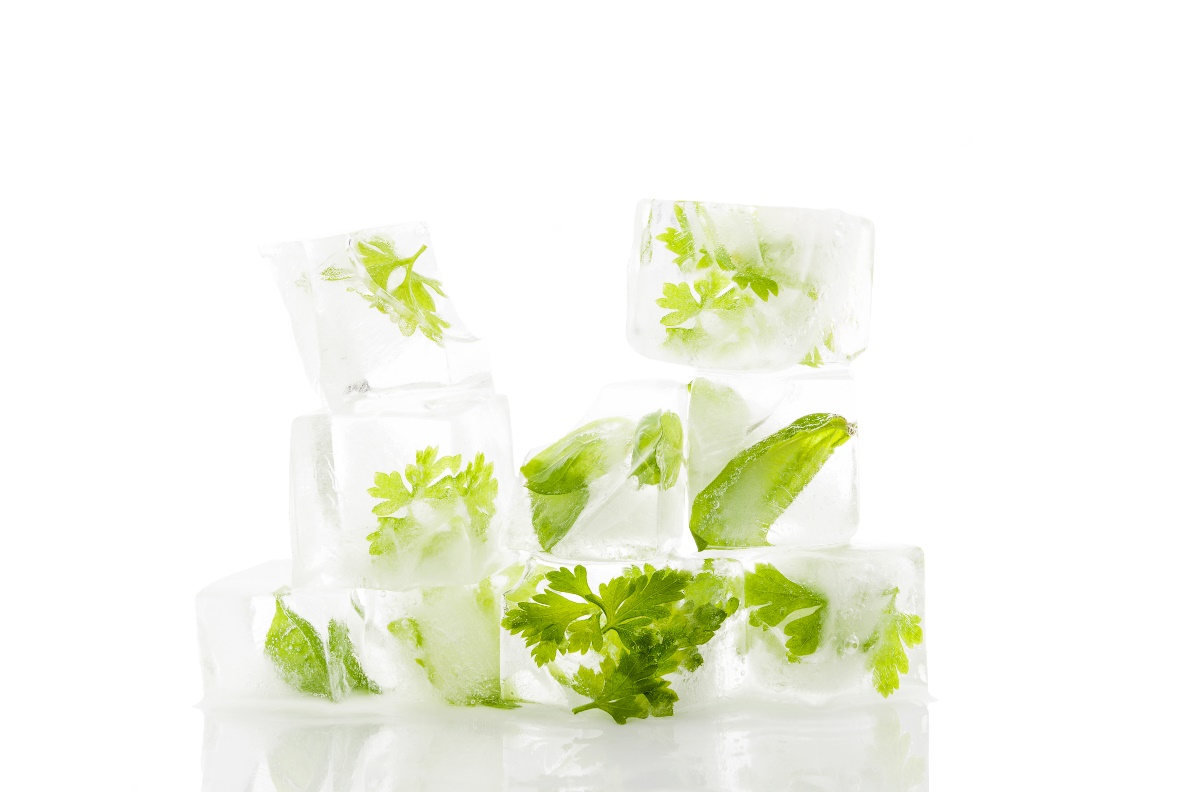 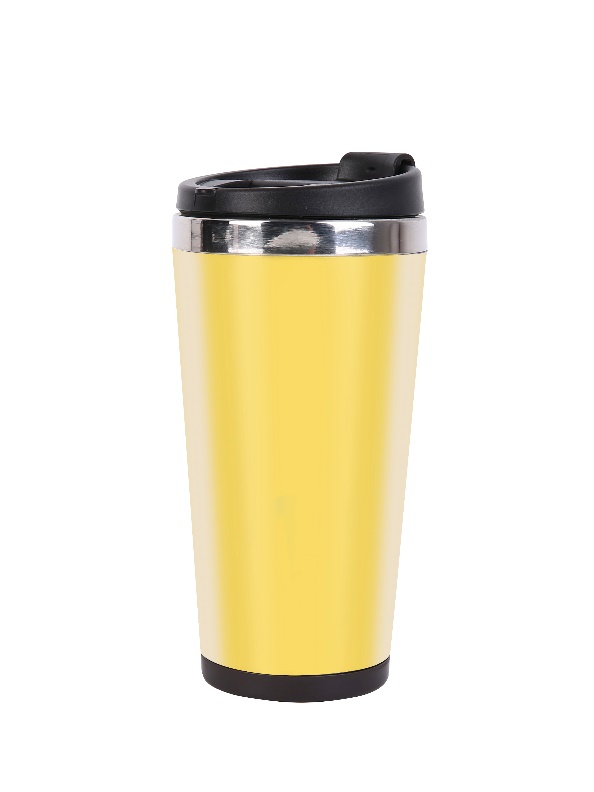 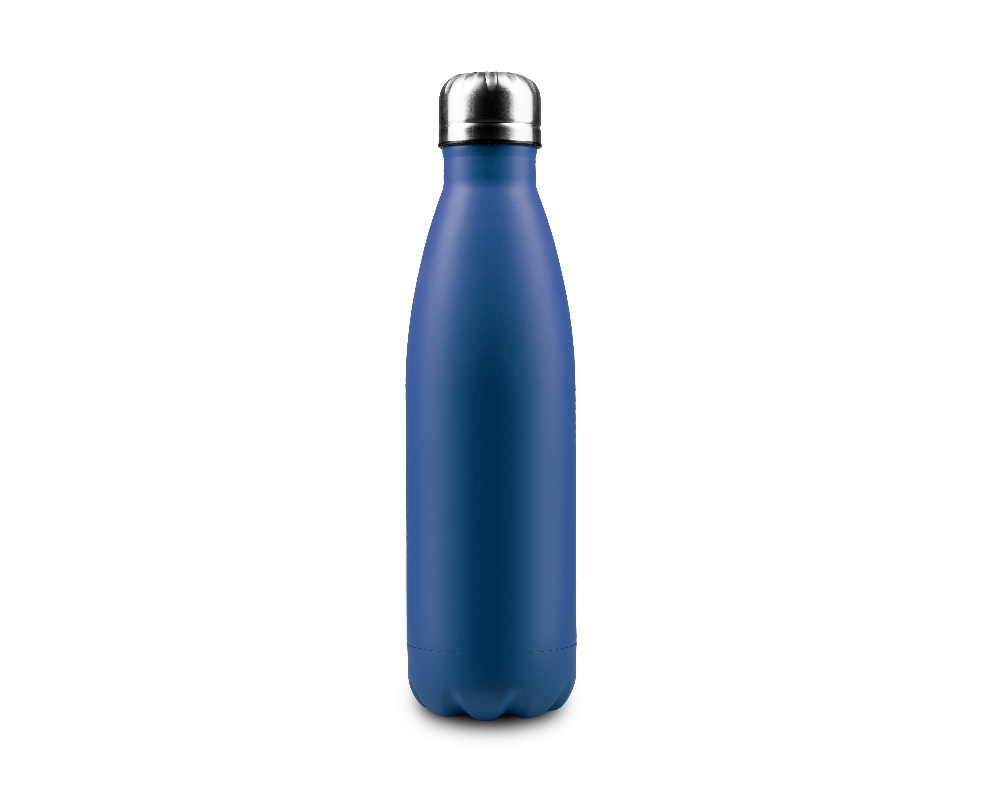 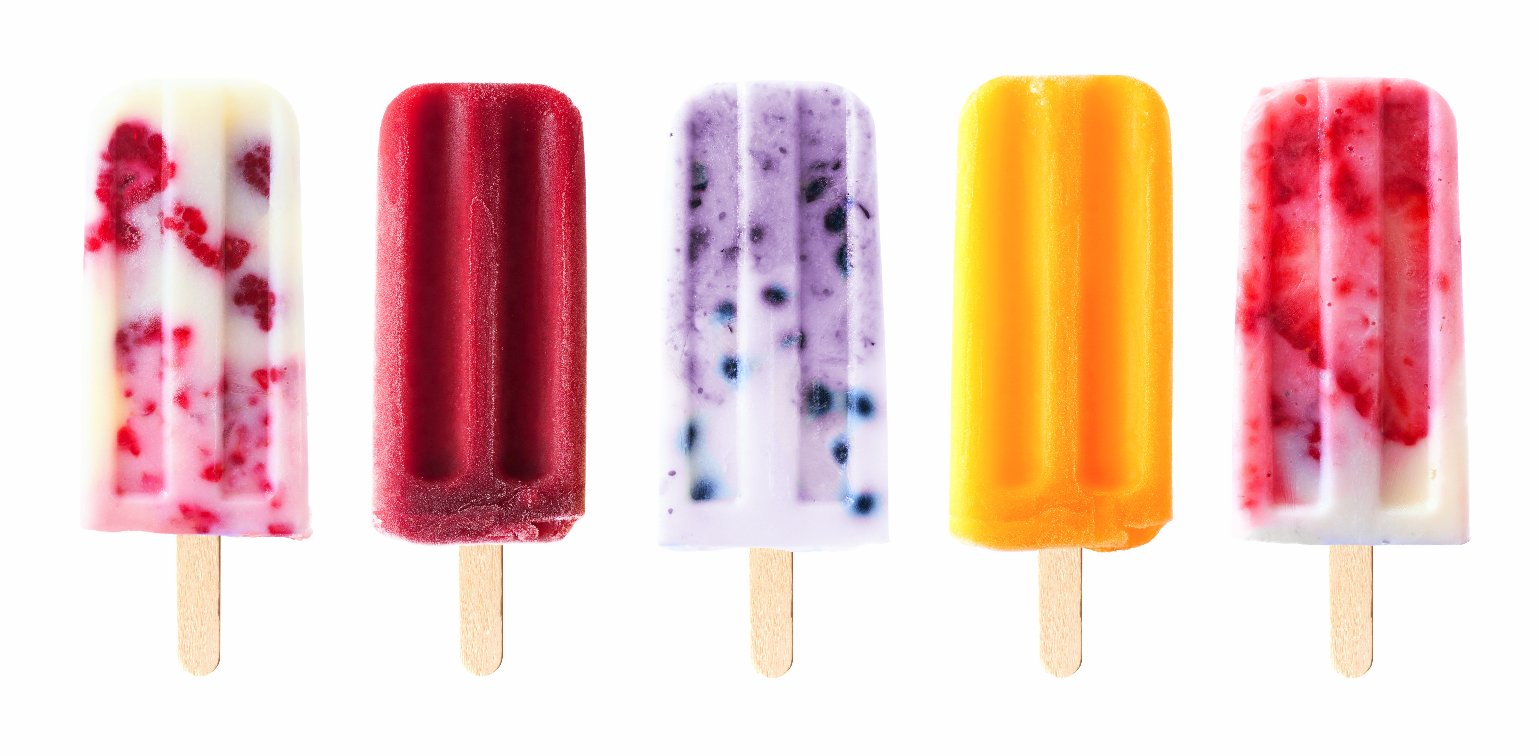 Use a reusable water bottle and fill up from the tap rather than buying bottles of water or make a hot drink at home and take it with you.
Freeze leftover fresh herbs in an ice cube tray and add to tap water for more flavour.
Make fresh fruit lollies with fruit that has begun to go soft. Mash with a fork and dilute with a little water or semi-skimmed milk and freeze in reusable lolly moulds.
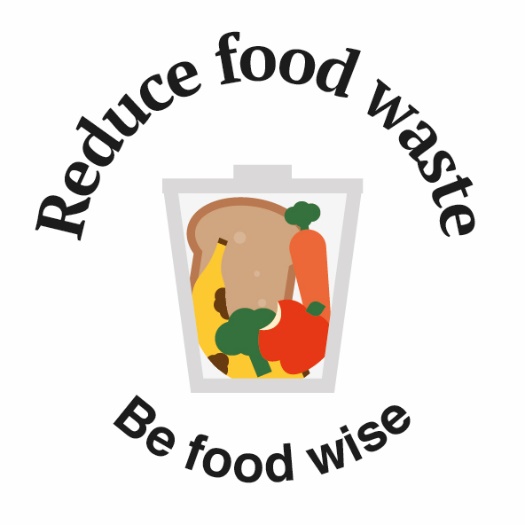 Reduce food waste – be food wise
Aim for the right amount when you shop, cook and eat to avoid throwing food away
Be creative with leftovers.	
Reducing food waste is good for our pocket and the planet:
Food waste costs the average UK household (with children) £60 per month.
Food waste contributes to 8-10% of greenhouse gas emissions.
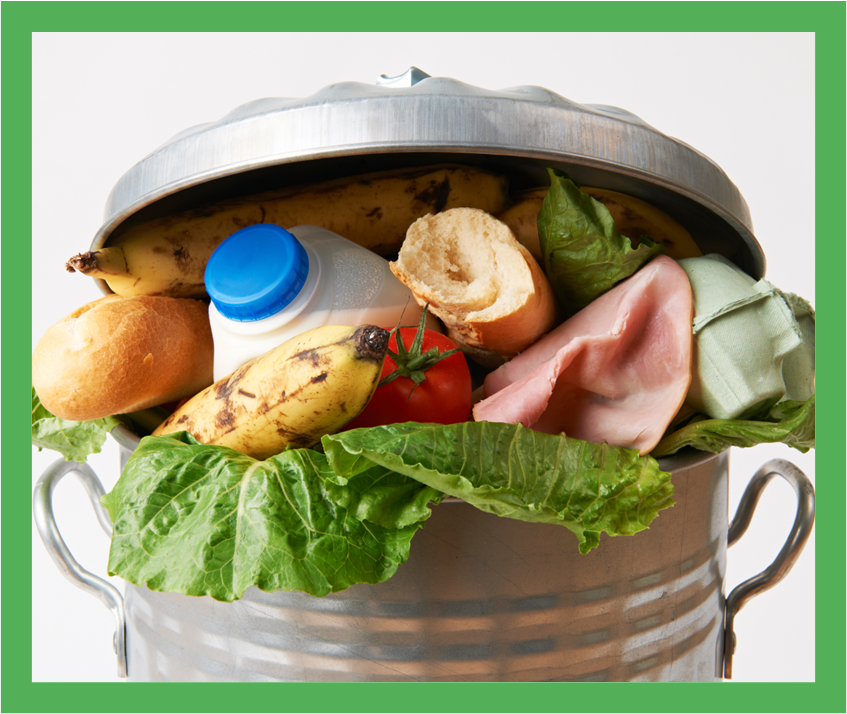 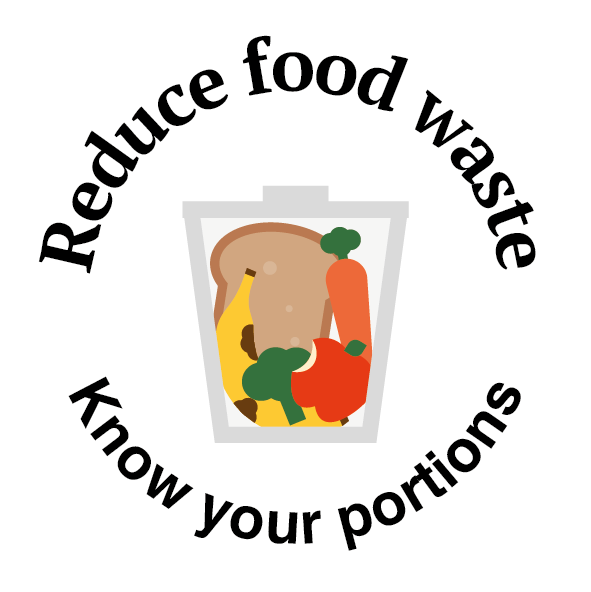 Do you and your family use up leftovers?
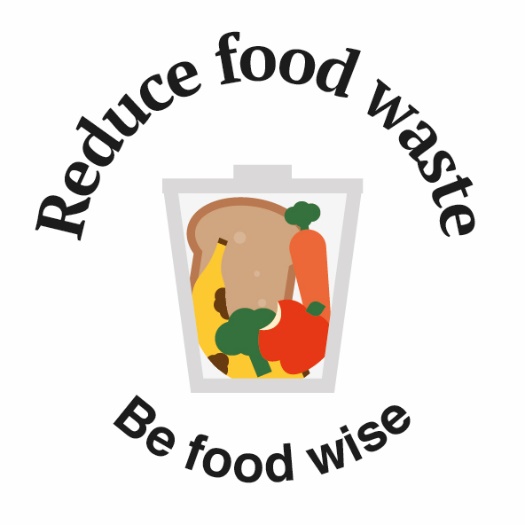 Here are some ways to reduce food waste
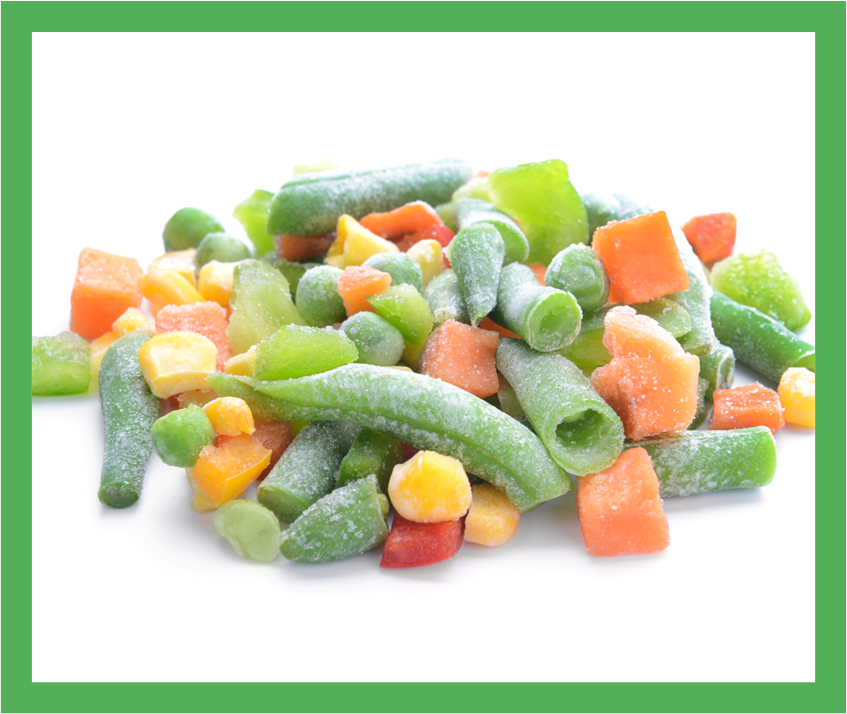 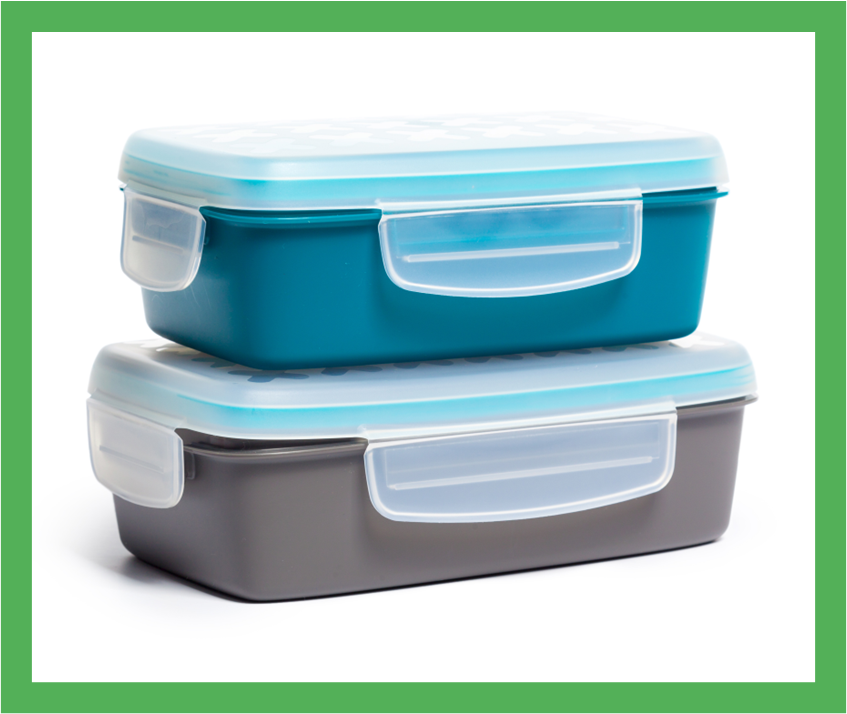 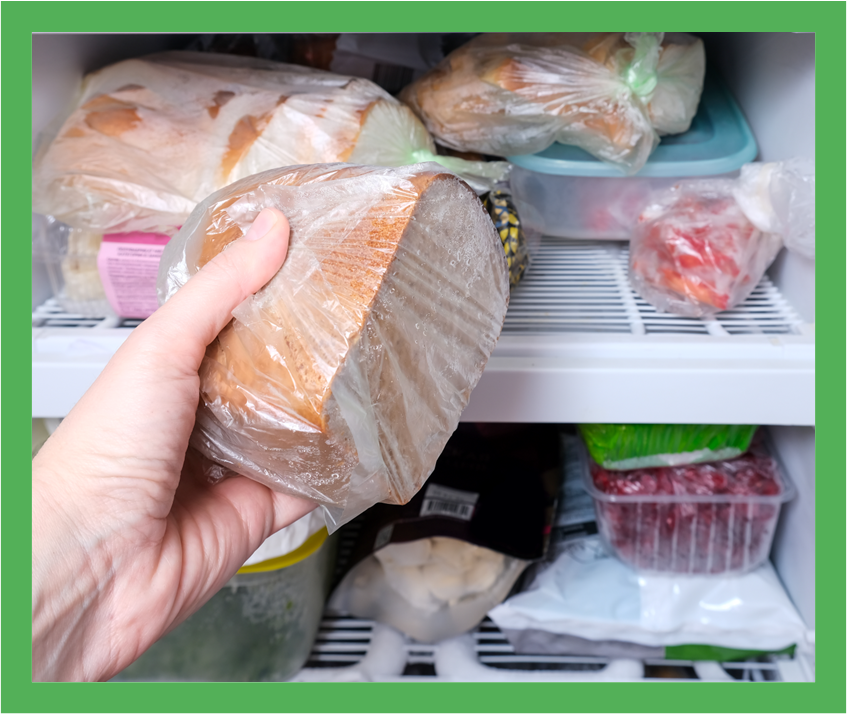 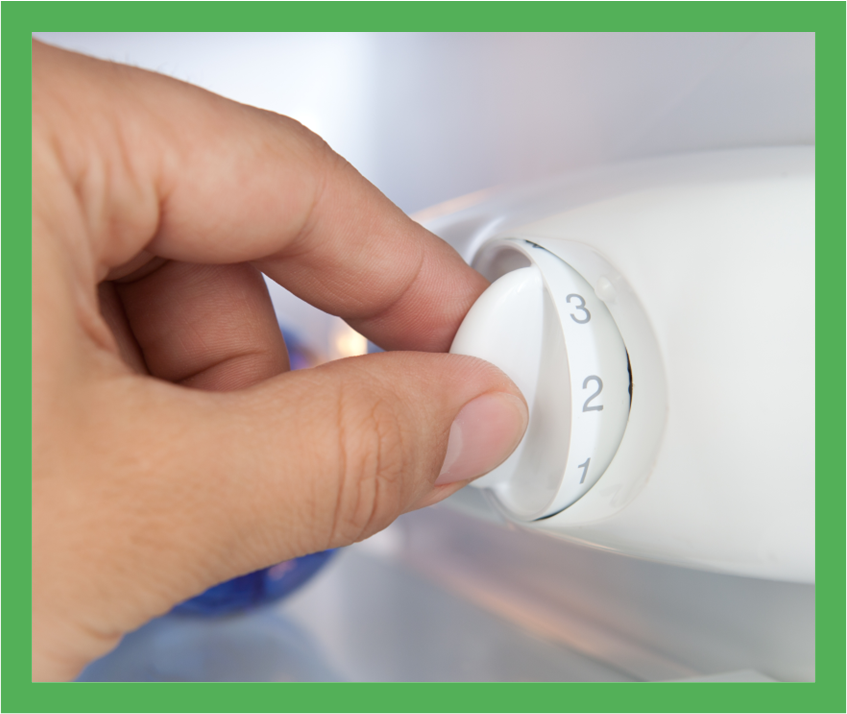 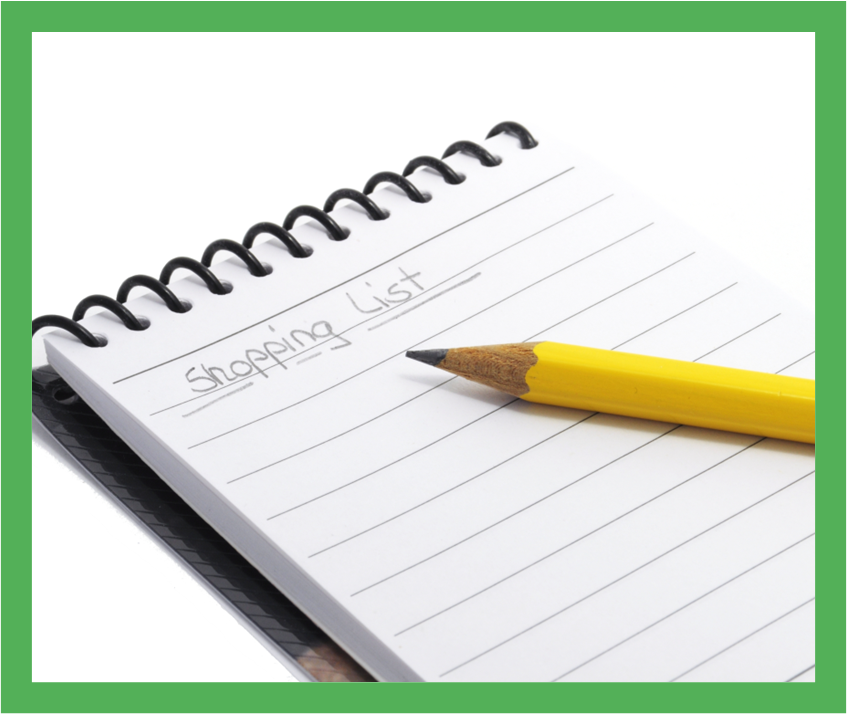 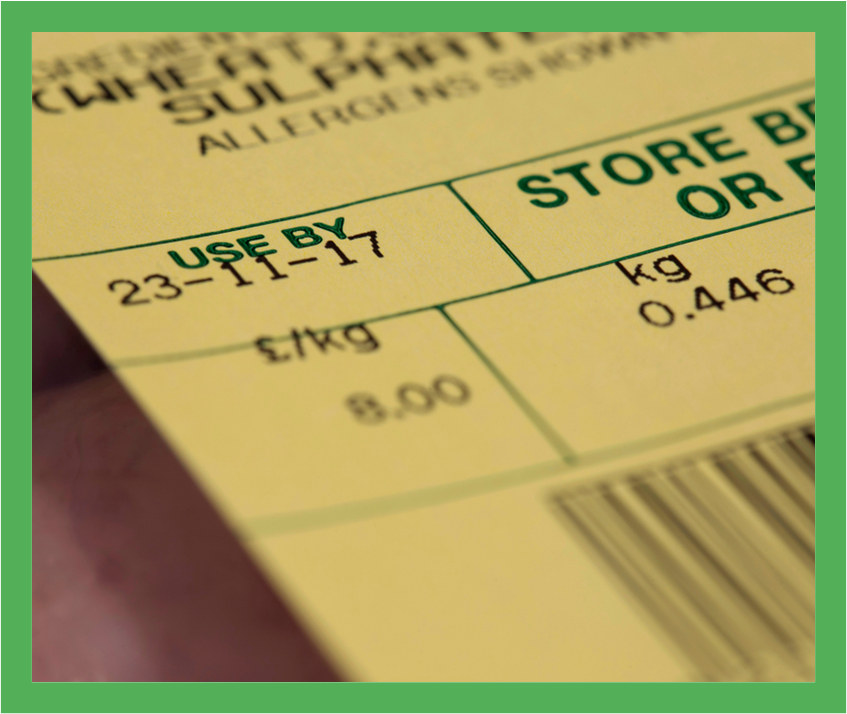 [Speaker Notes: Answers
Image 1: Choose frozen
Image 2: Store food in air-tight containers
Image 3: Freeze leftovers
Image 4: Set your fridge temperature to 0-5℃​
Image 5: Plan your meals - create a shopping list
Image 6: Know your “best before” and “use by” dates]
Consider the pennies
How could you prevent food waste and save money?
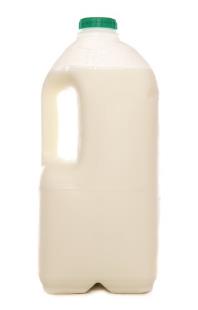 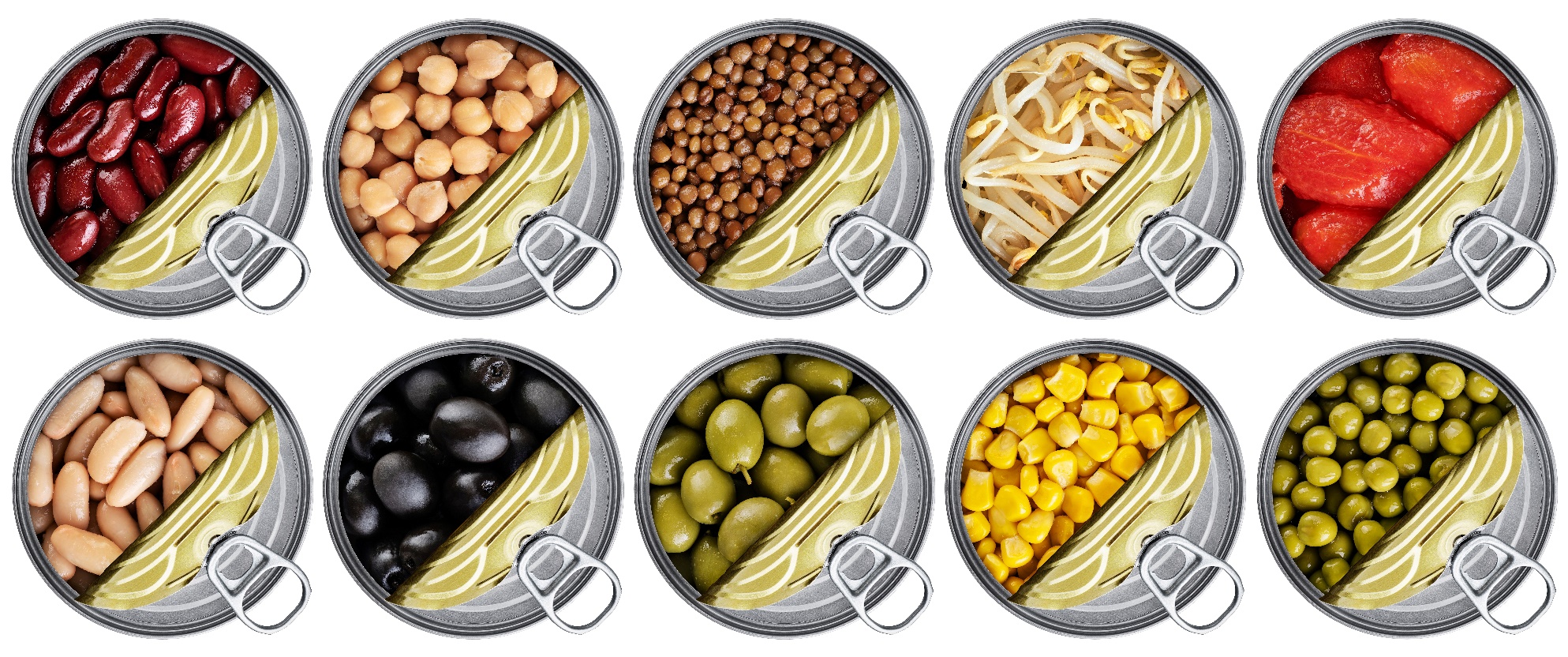 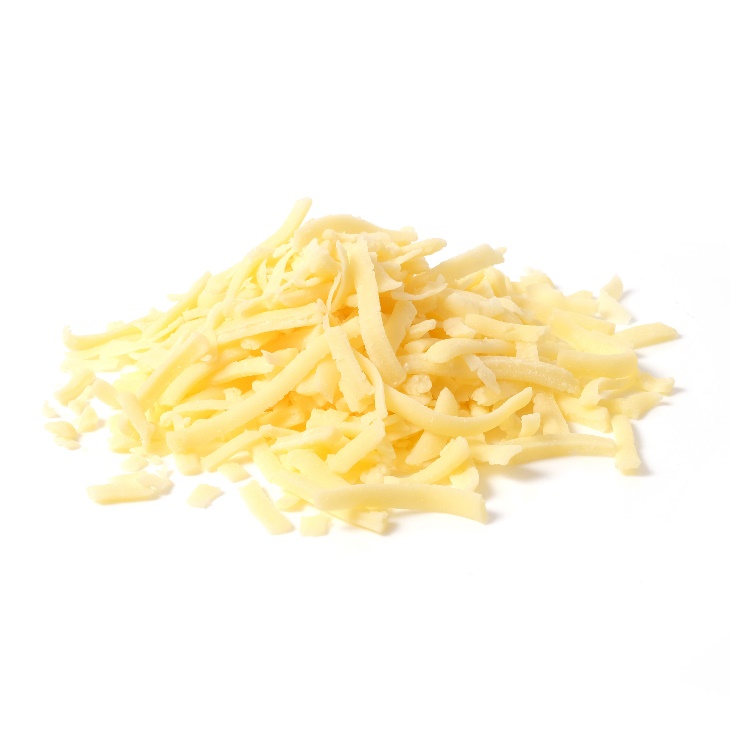 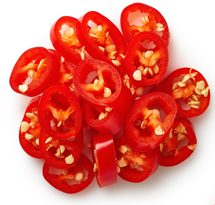 If you buy more food than is needed, freeze for another time. Did you know that butter, cheese, milk, coconut milk, chilli and herbs can all be frozen?
Use canned foods, which have an very long shelf life – up to three years which helps to reduce food waste at home.
We hope you enjoy Healthy Eating Week 2023!For more information, go to: https://www.nutrition.org.uk/healthy-eating-week-2023/